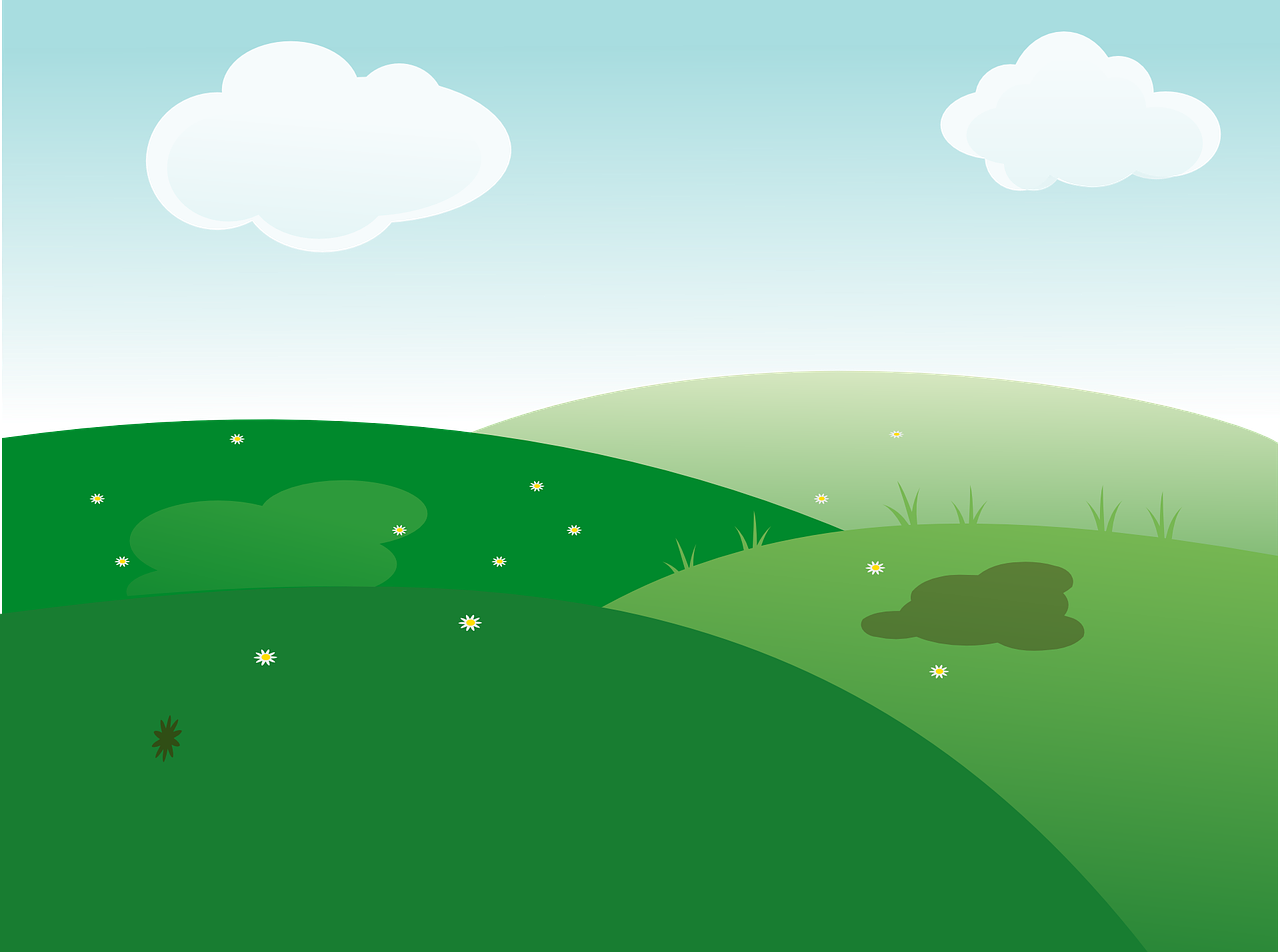 LES 4 ABEILLES

sur le modèle des albums à calculer de Brissiaud
Circonscription de Pompey 54
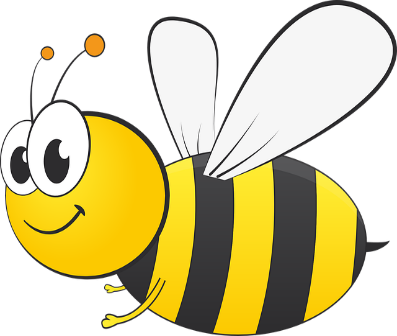 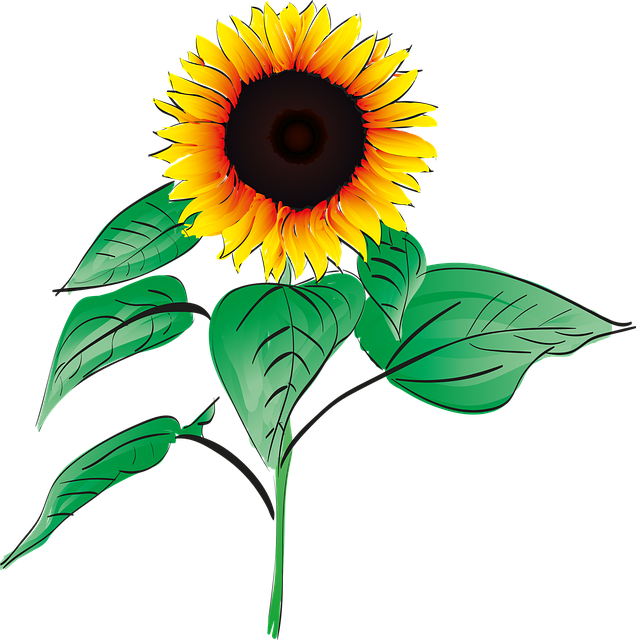 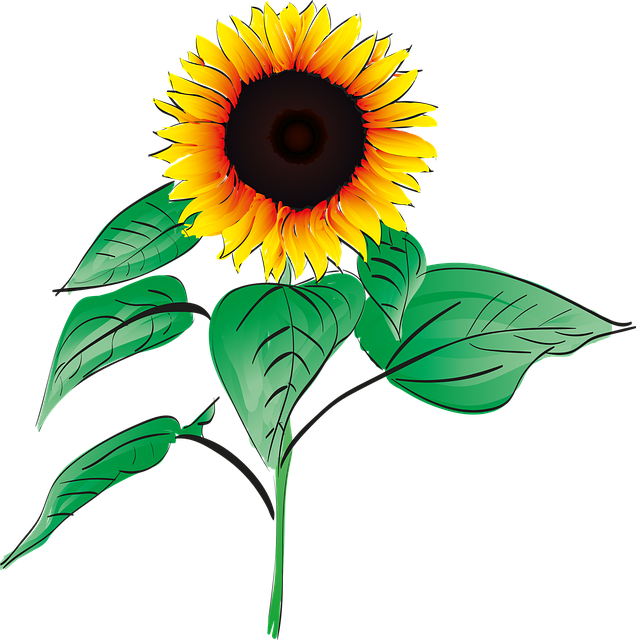 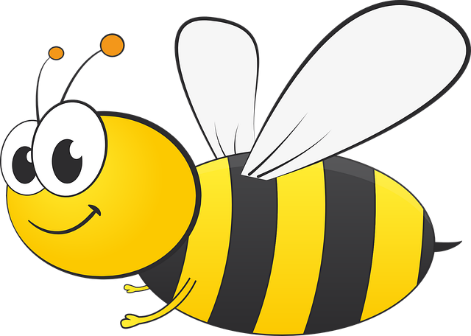 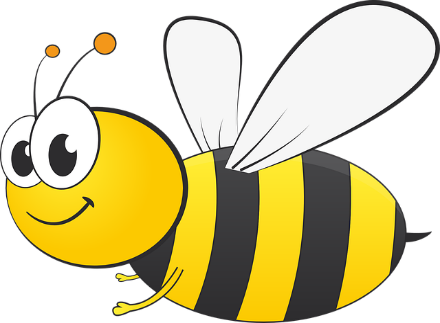 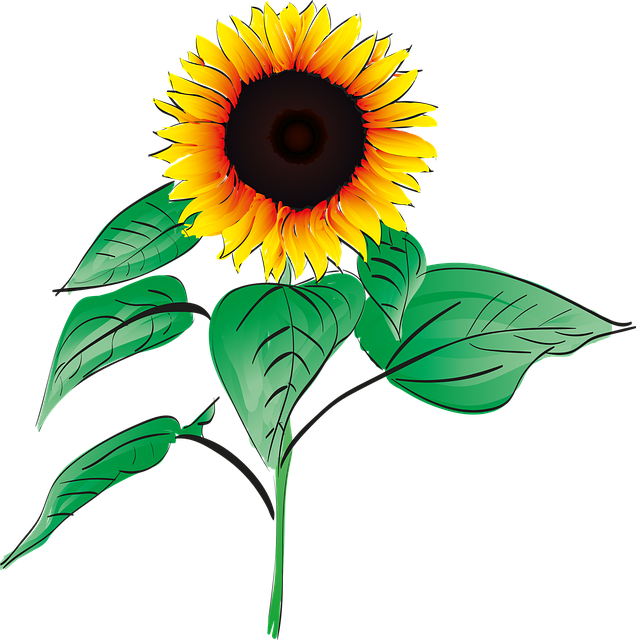 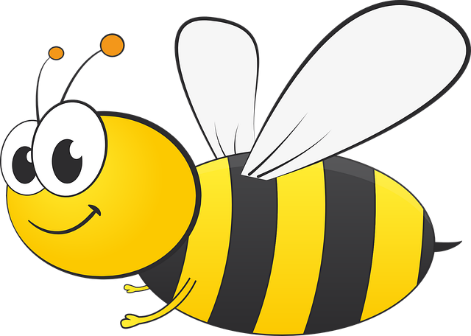 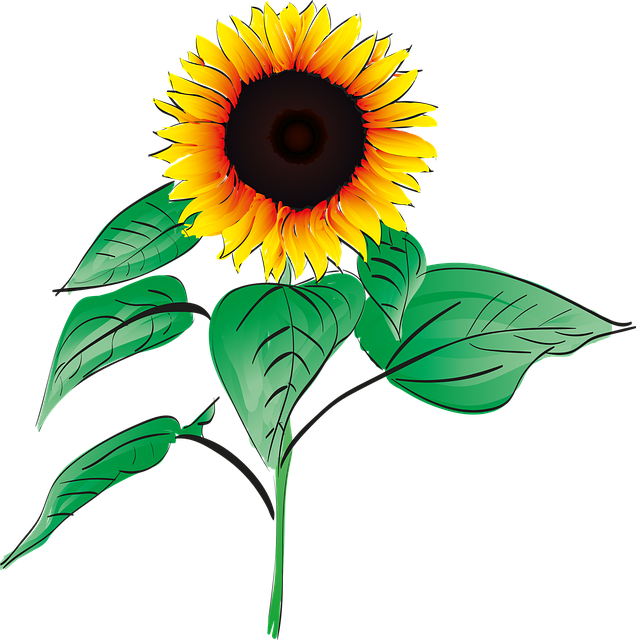 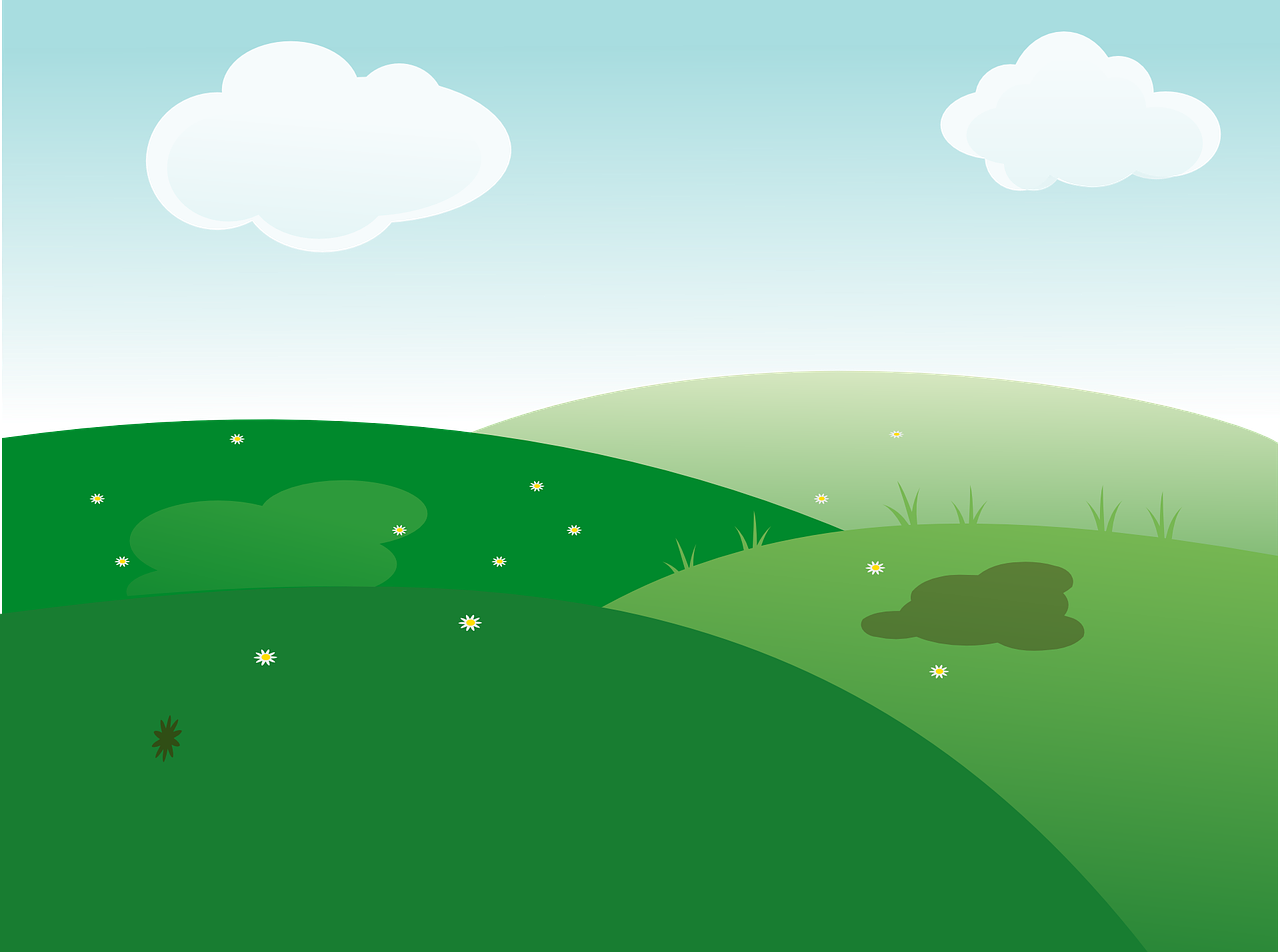 1ère  phase : sans les caches.
Combien y-a-t-il d’abeilles en tout ?
Où sont-elles ?
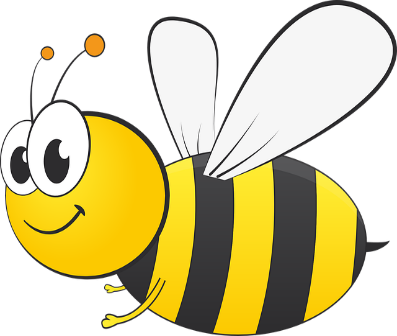 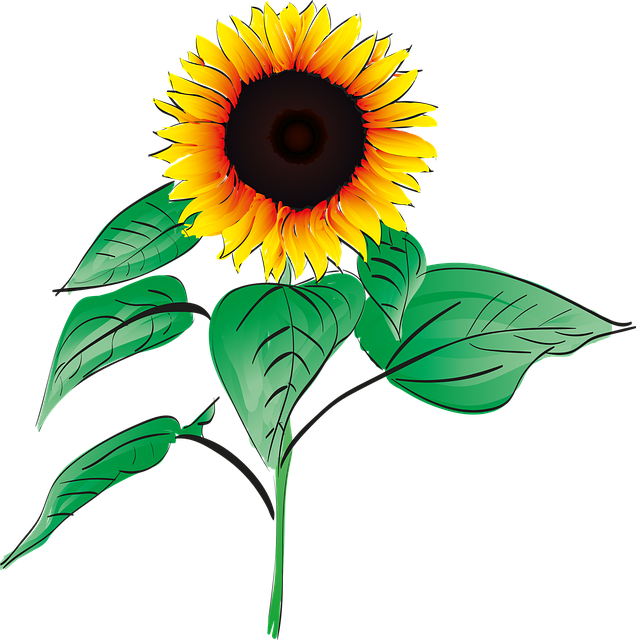 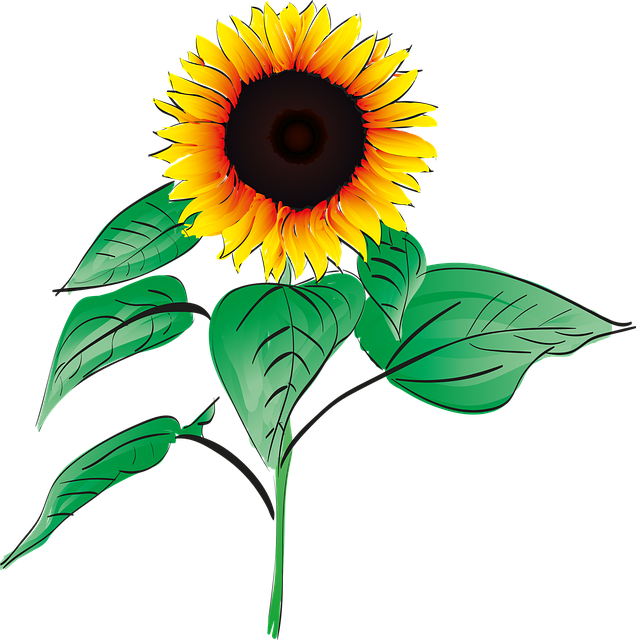 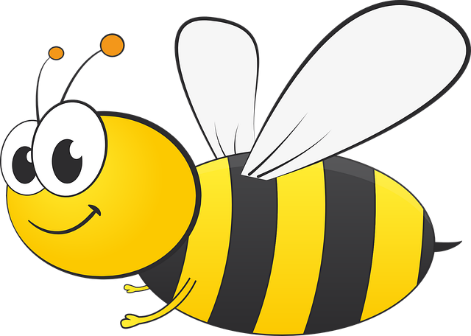 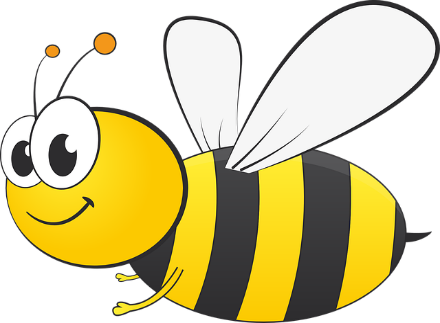 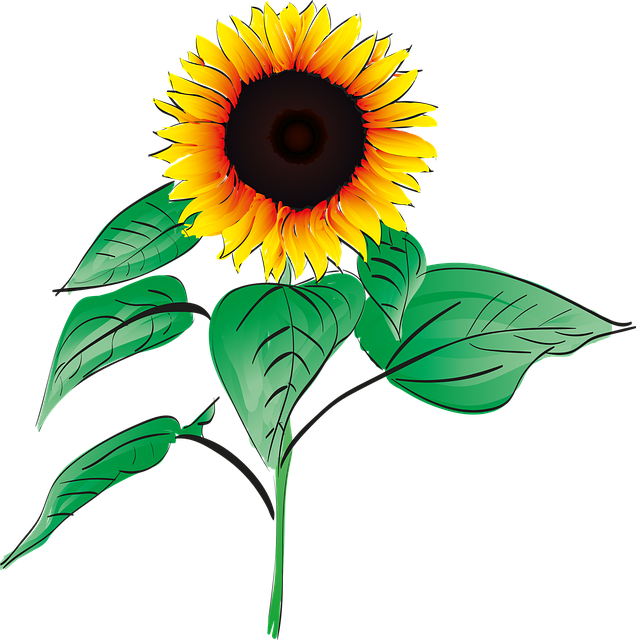 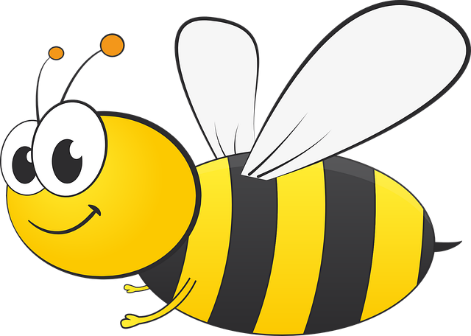 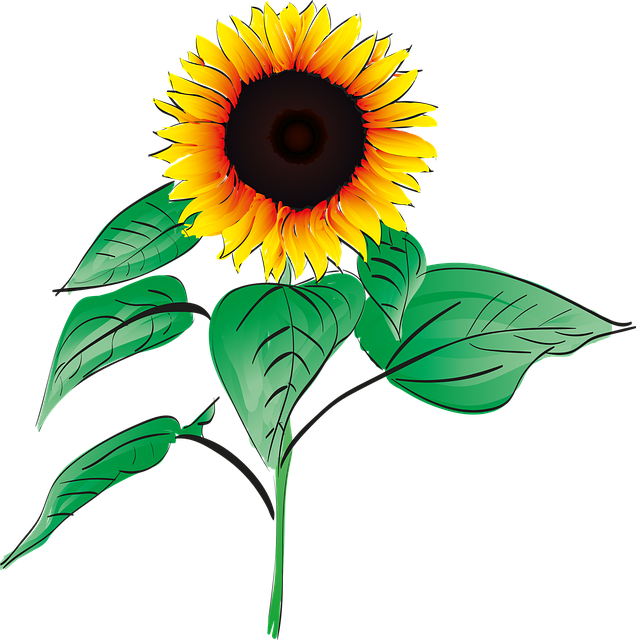 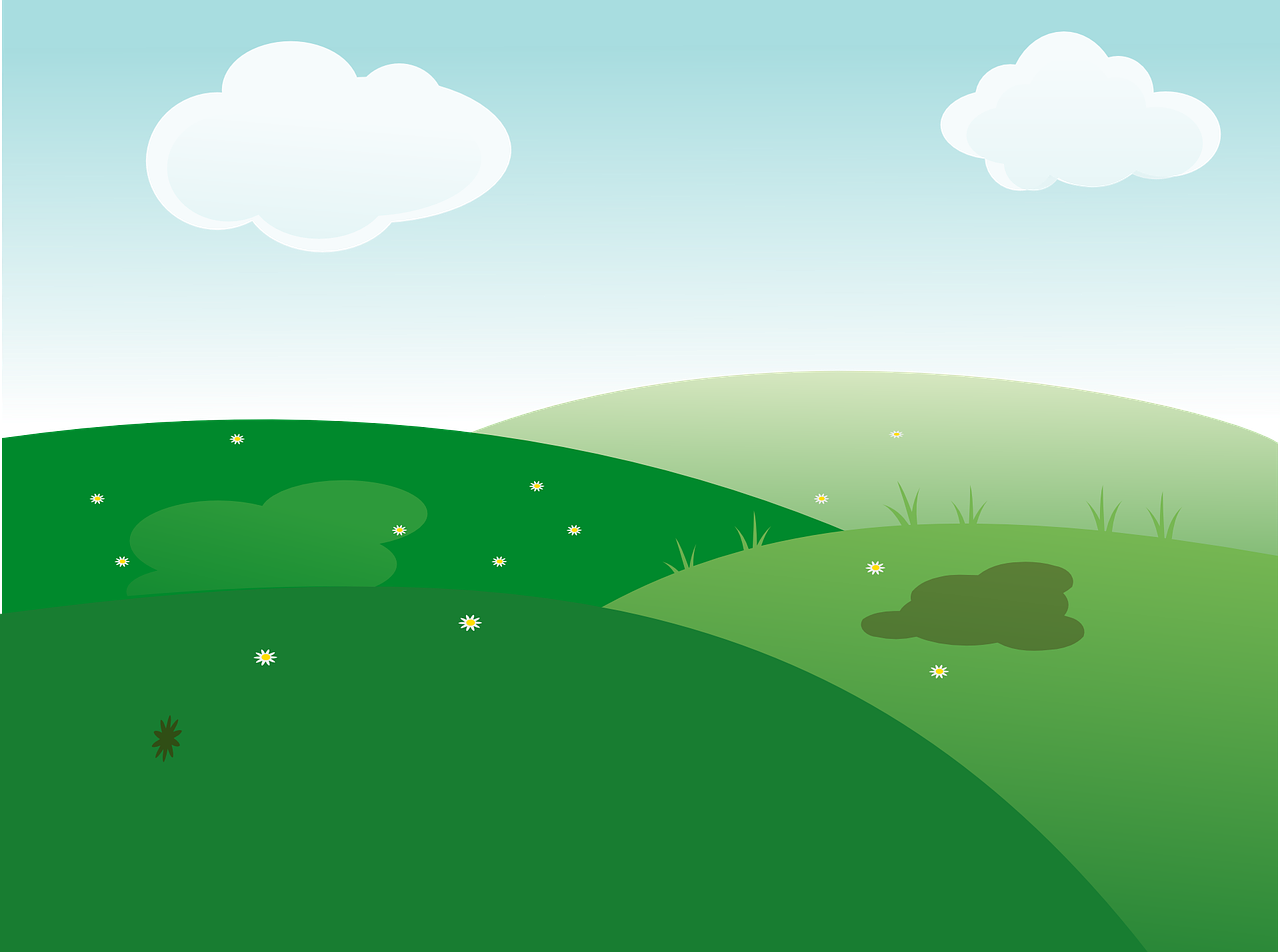 1ère  phase : sans les caches.
Combien y-a-t-il d’abeilles en tout ?
Où sont-elles ?
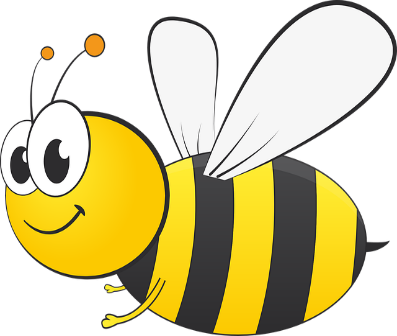 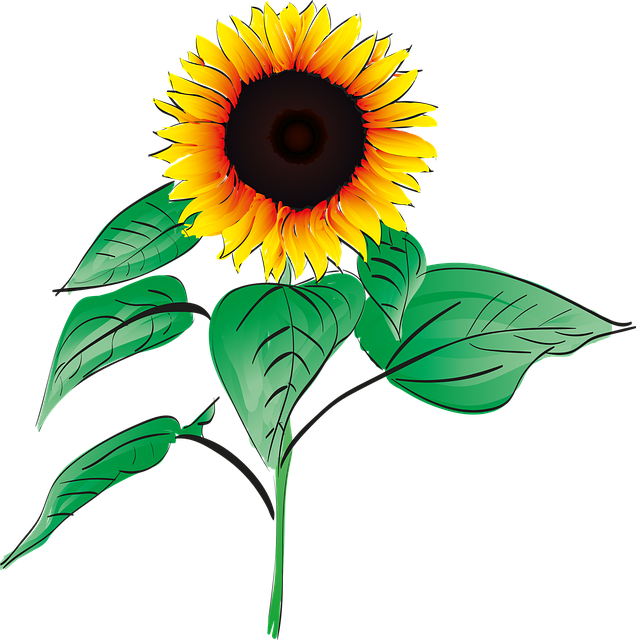 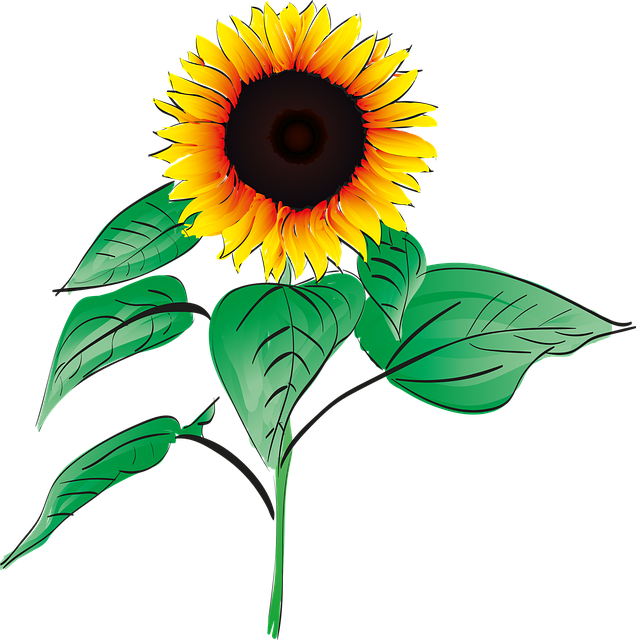 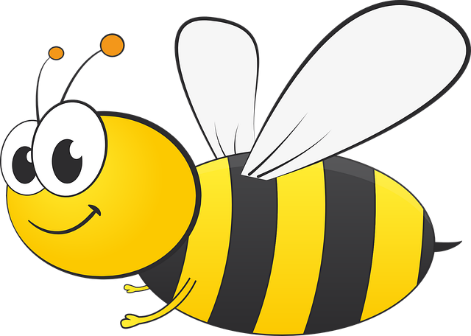 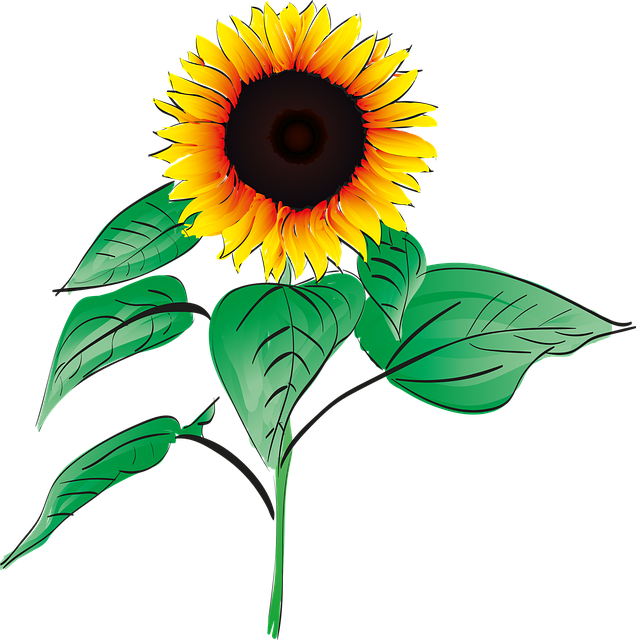 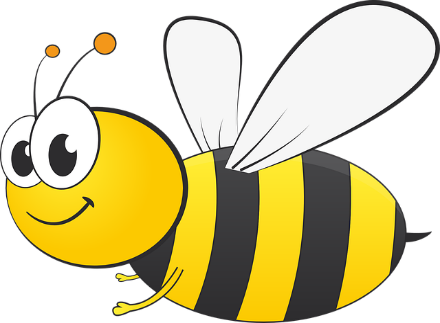 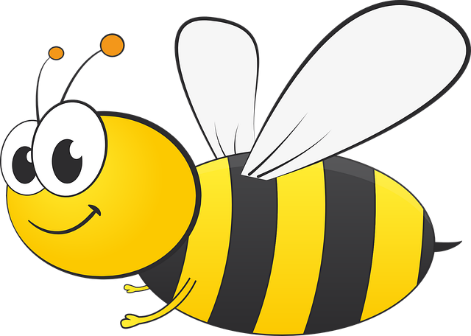 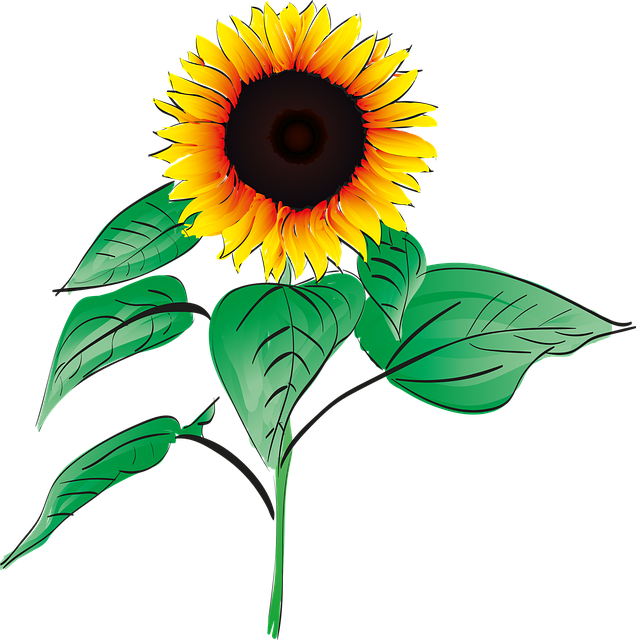 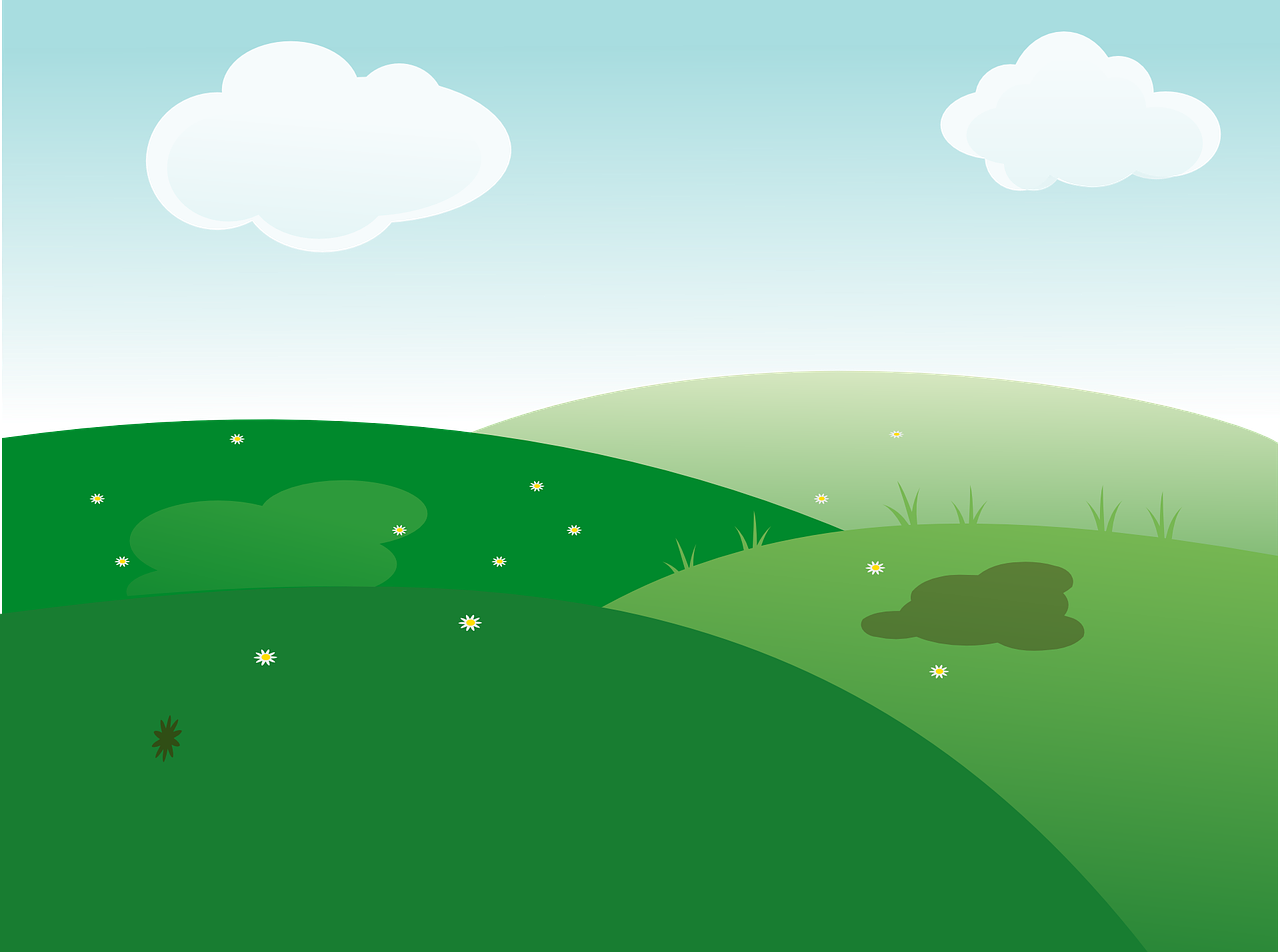 1ère  phase : sans les caches.
Combien y-a-t-il d’abeilles en tout ?
Où sont-elles ?
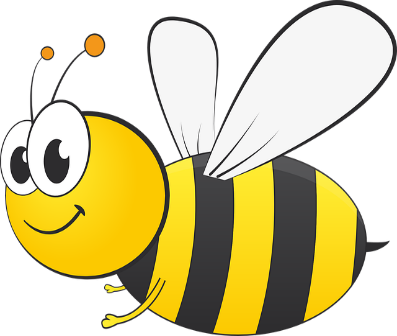 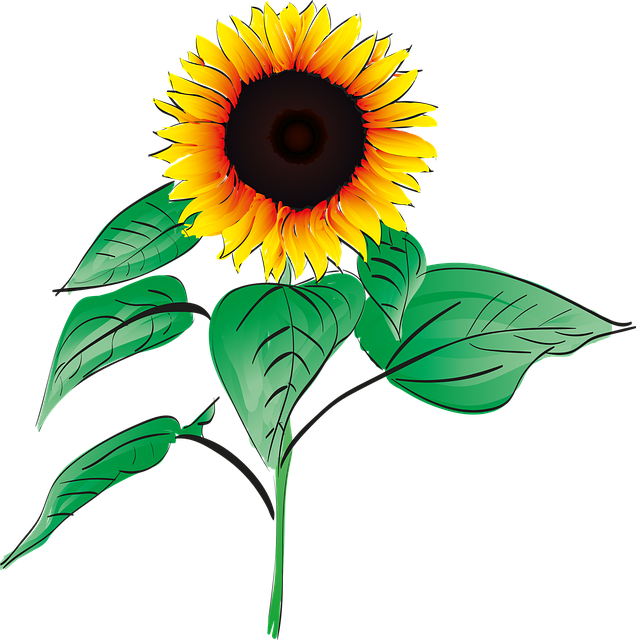 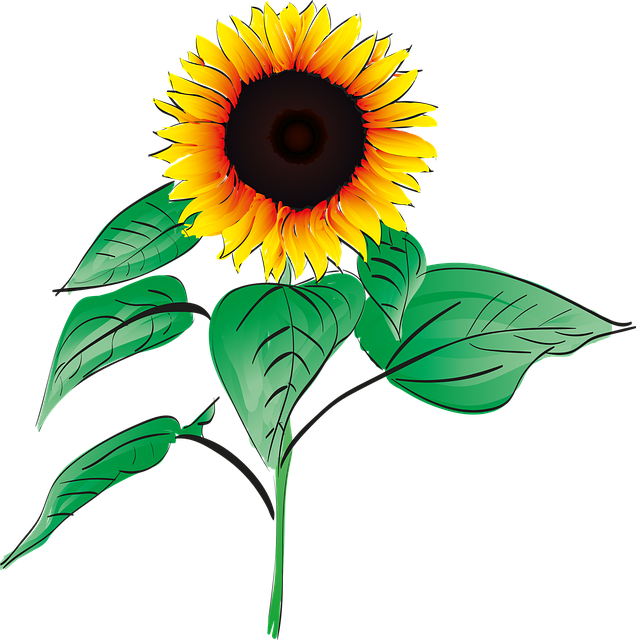 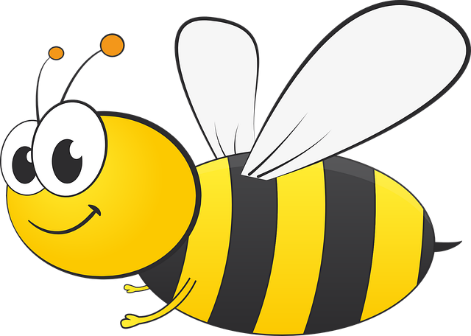 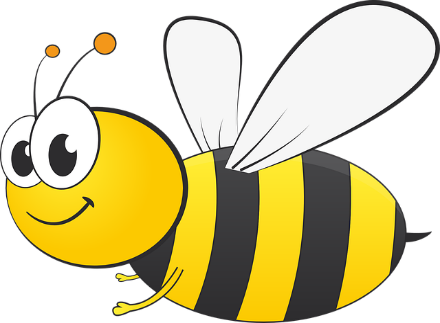 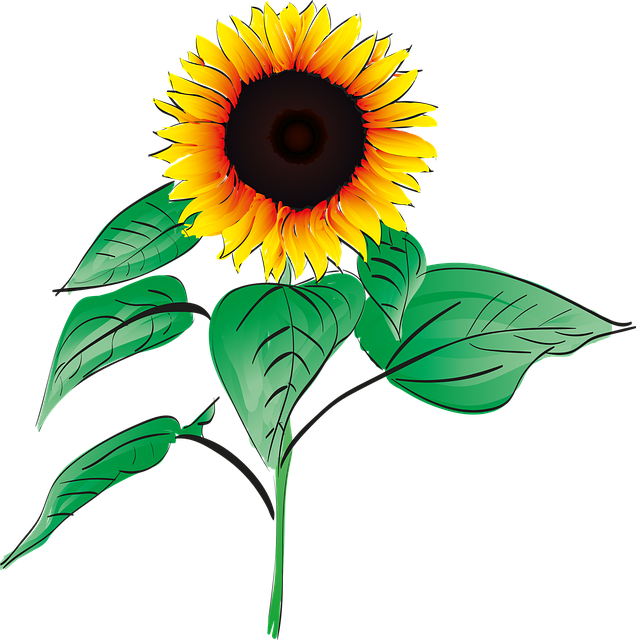 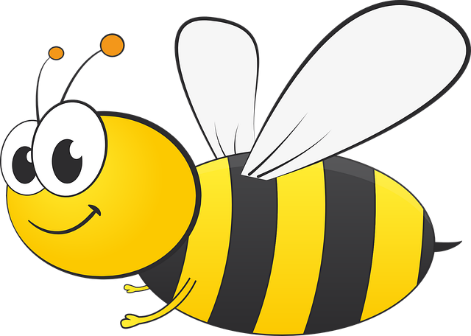 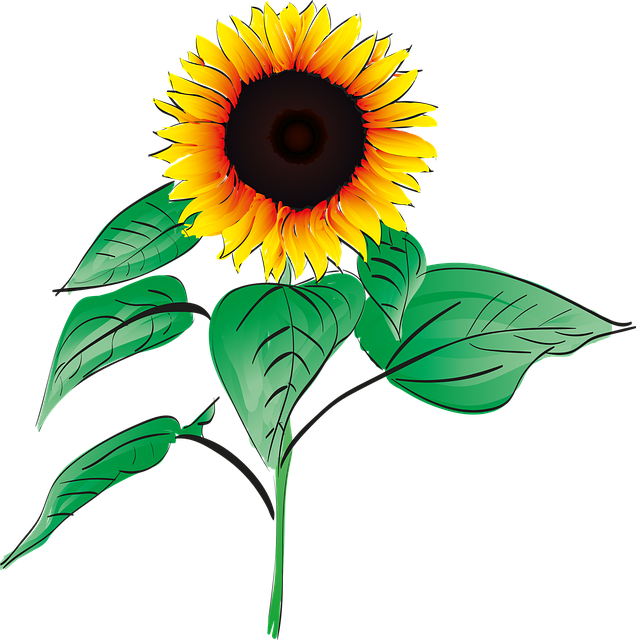 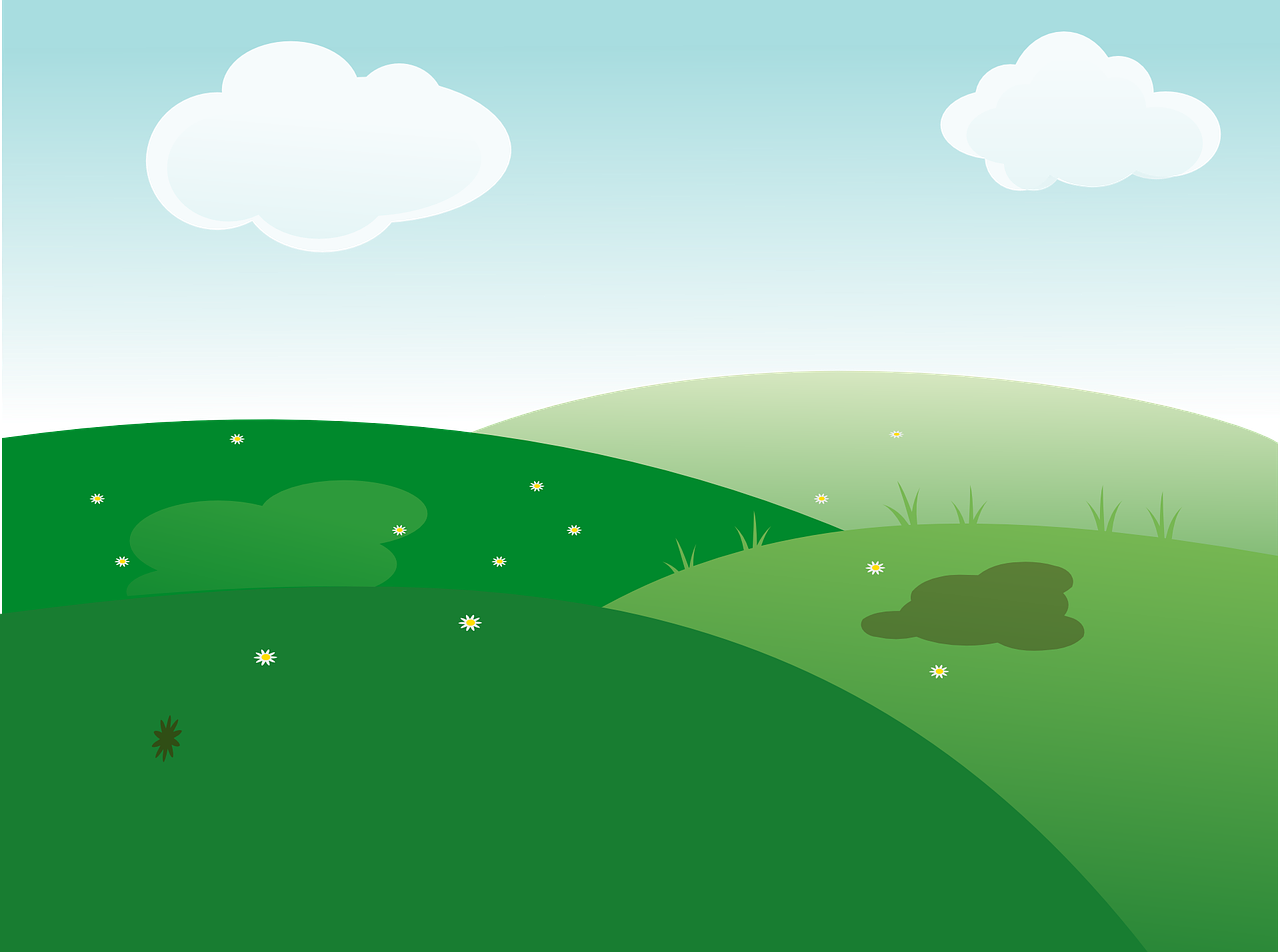 1ère  phase : sans les caches.
Combien y-a-t-il d’abeilles en tout ?
Où sont-elles ?
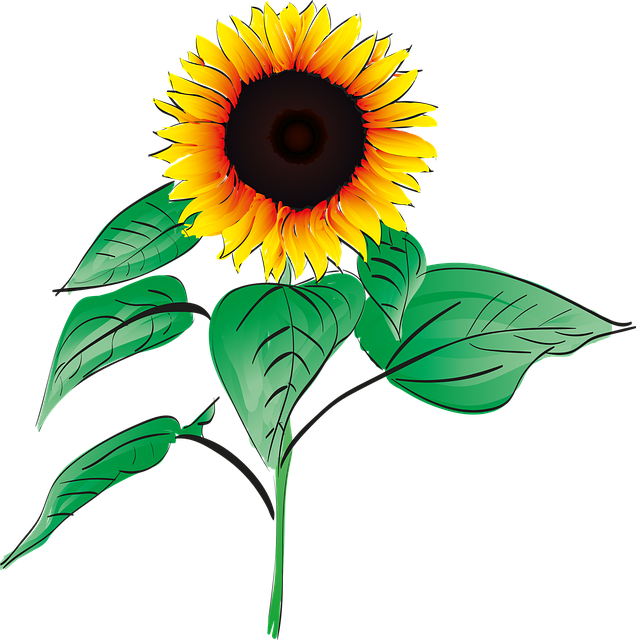 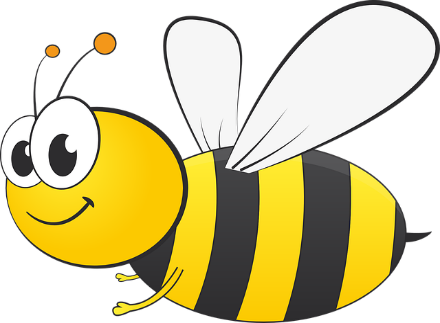 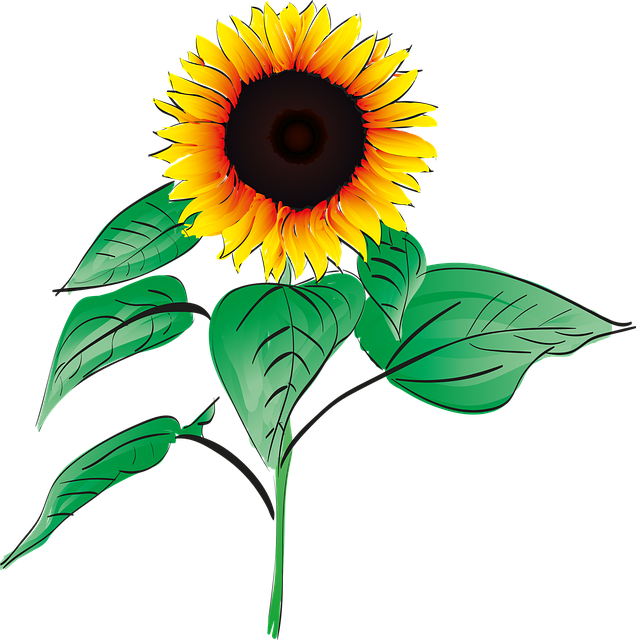 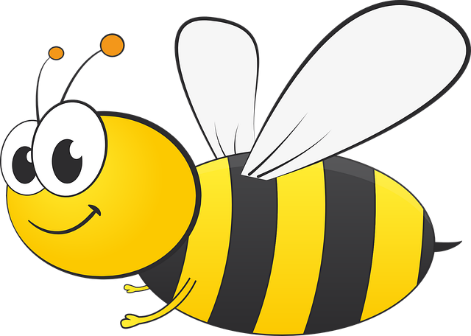 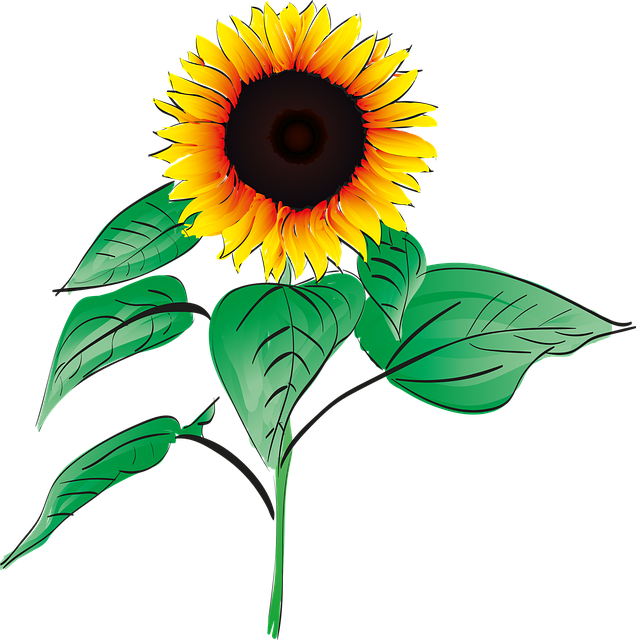 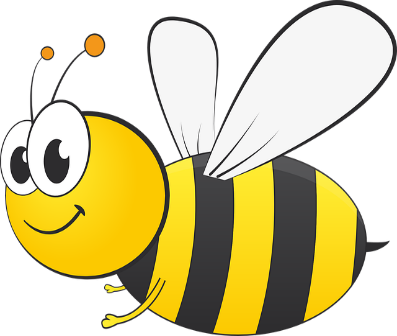 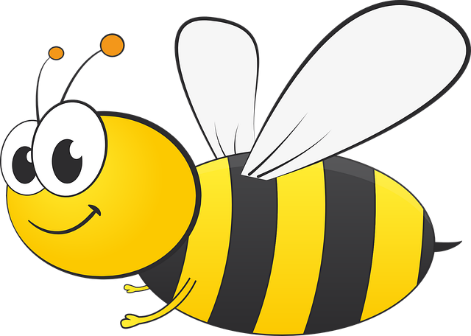 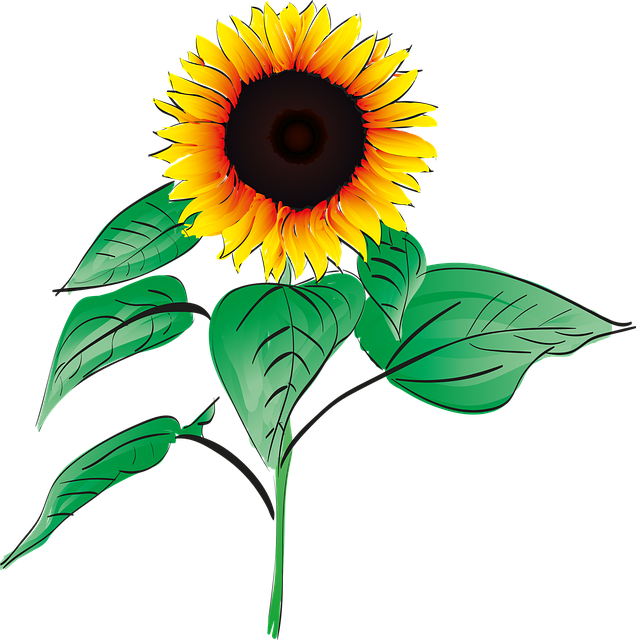 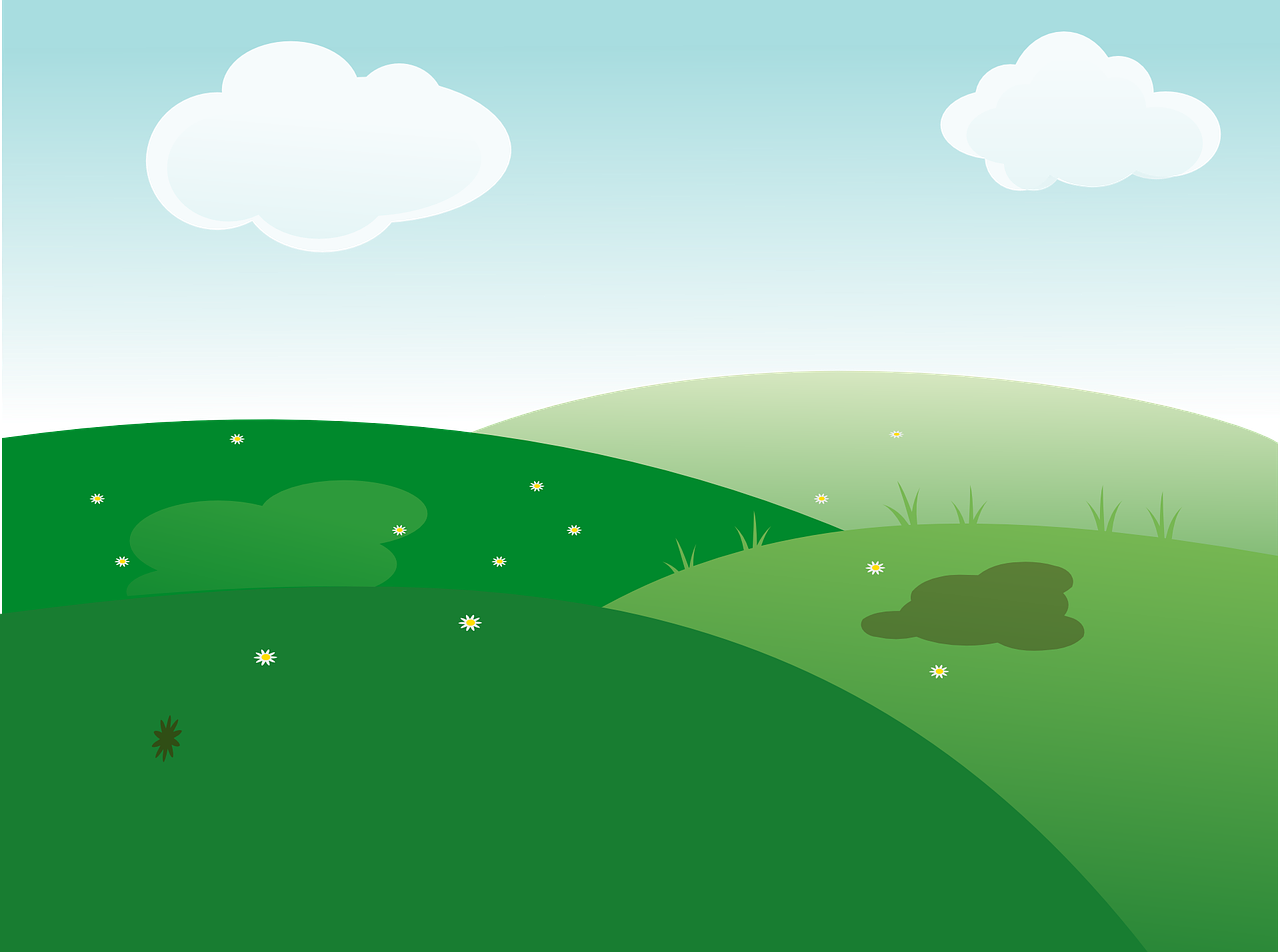 1ère  phase : sans les caches.
Combien y-a-t-il d’abeilles en tout ?
Où sont-elles ?
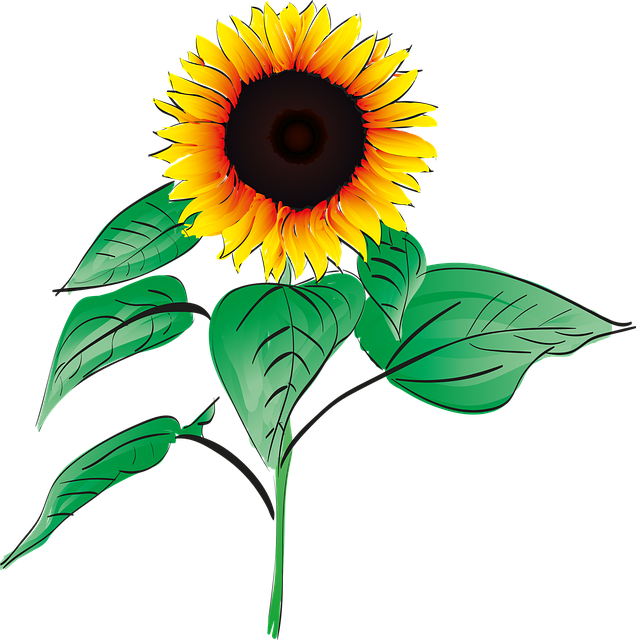 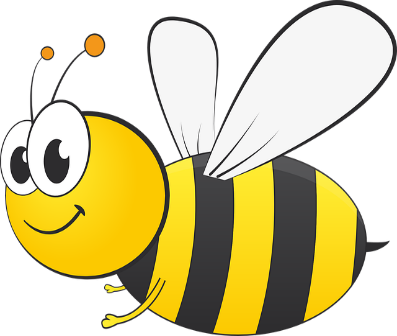 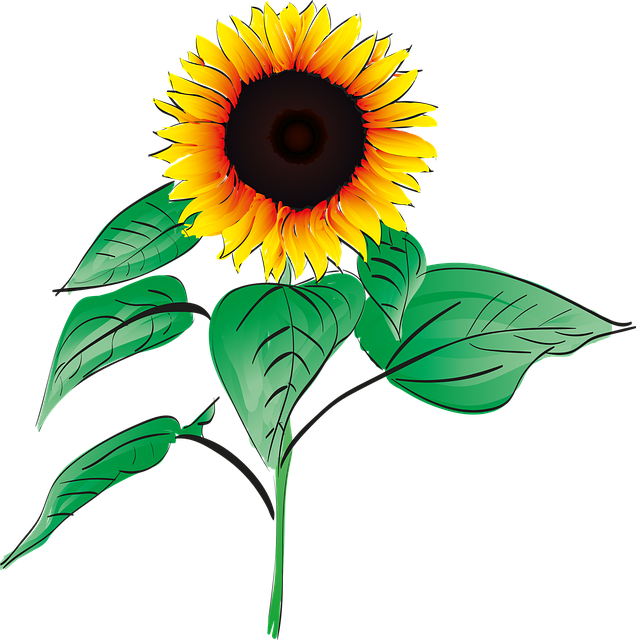 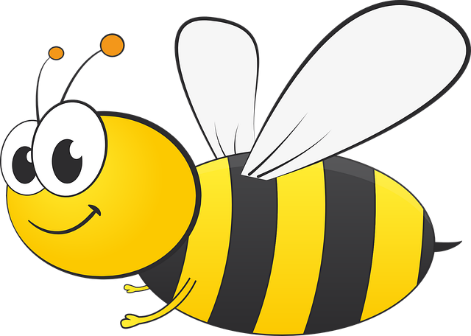 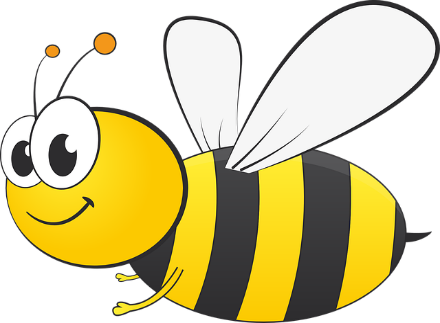 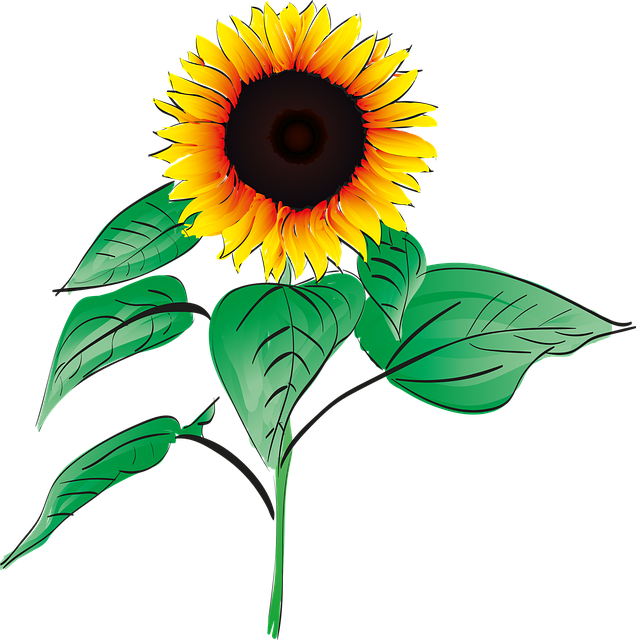 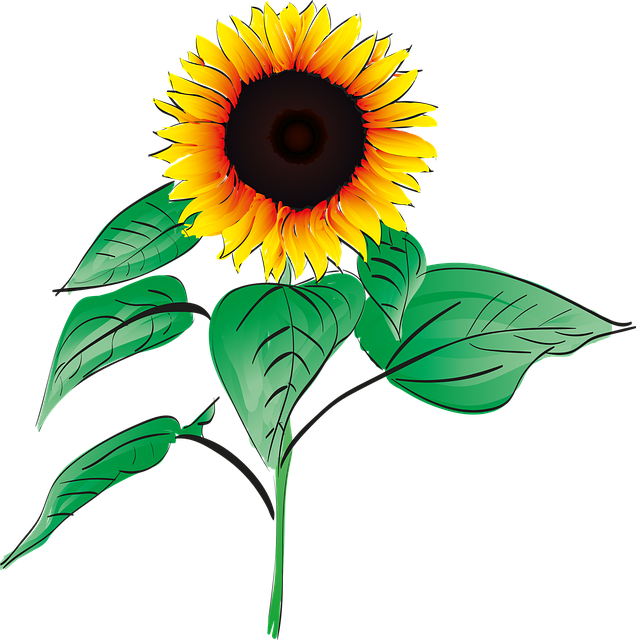 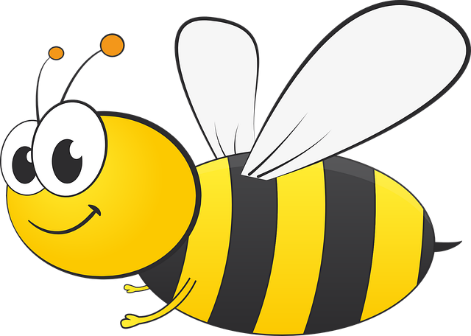 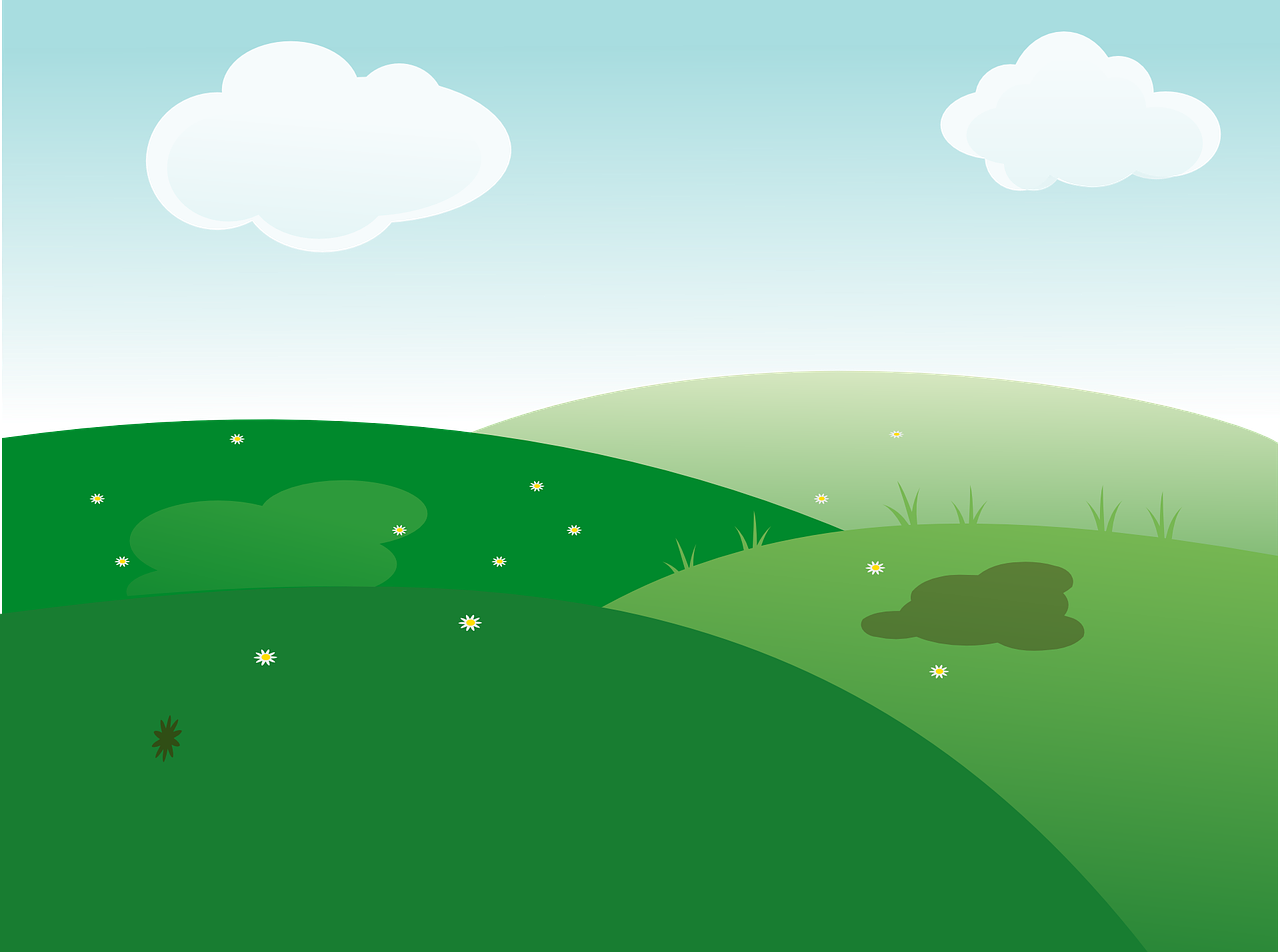 2ème phase : avec le cache de droite.
Il y a 4 abeilles en tout. 3 abeilles sont sur des fleurs. 
Combien y-a-t-il d’abeilles sur l’herbe ?
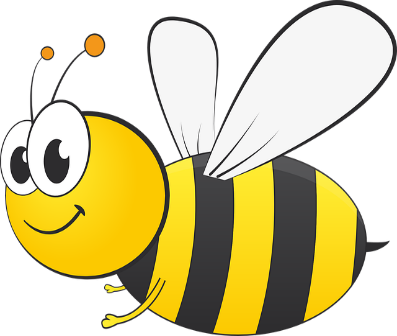 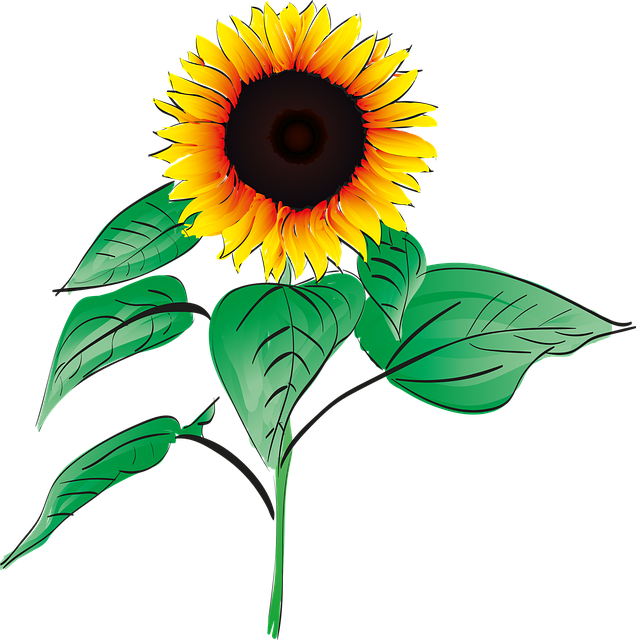 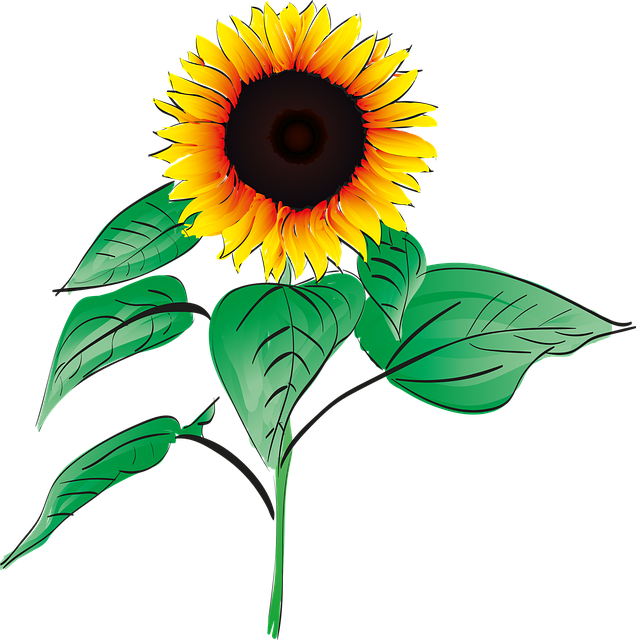 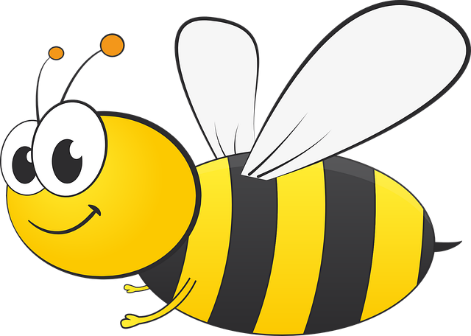 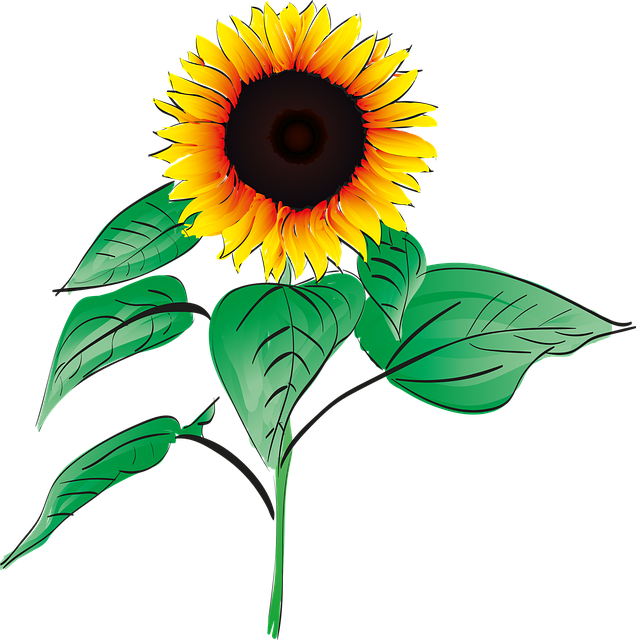 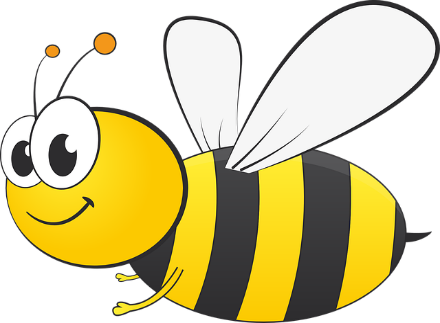 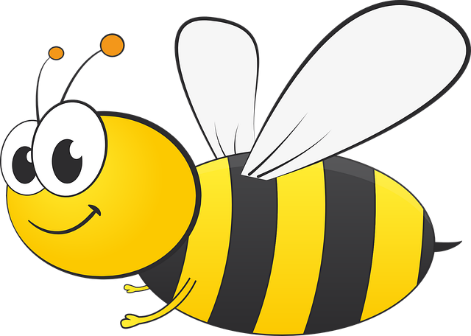 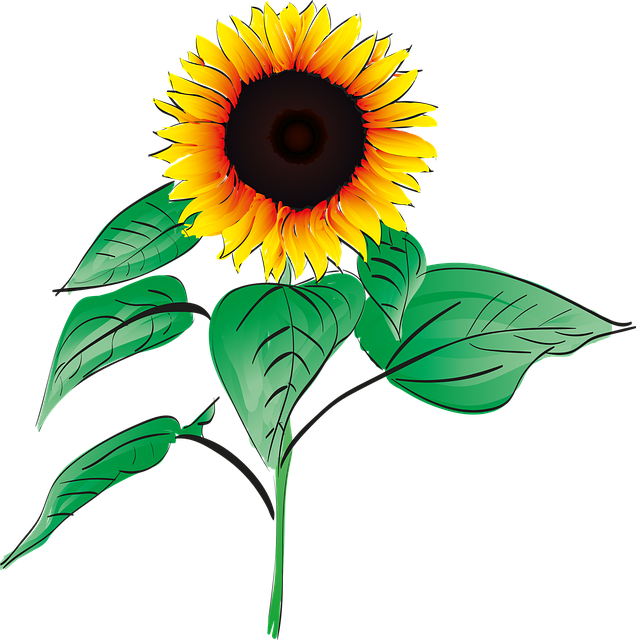 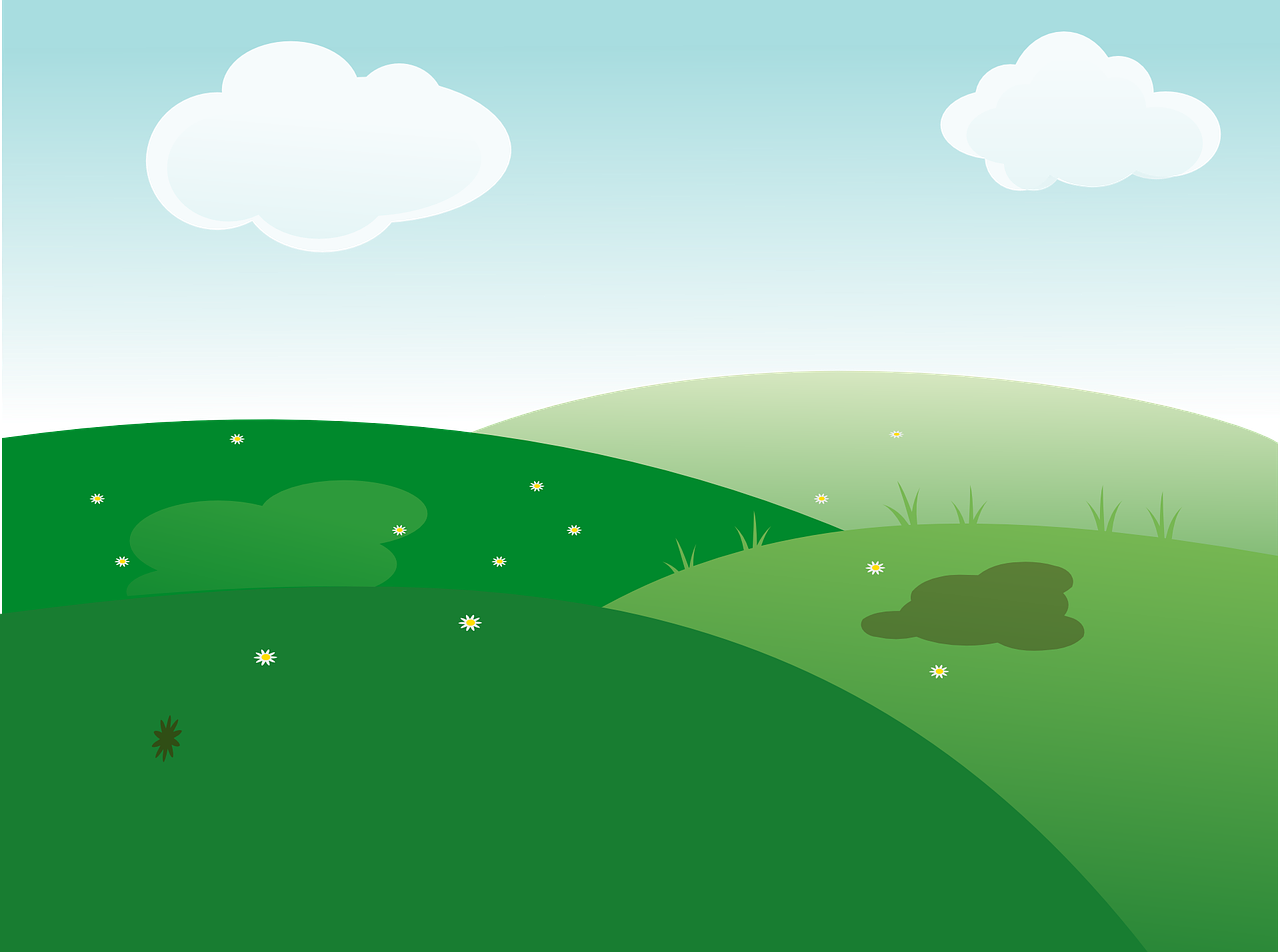 2ème phase : avec le cache de droite.
Il y a 4 abeilles en tout. 2 abeilles sont sur des fleurs. 
Combien y-a-t-il d’abeilles sur l’herbe ?
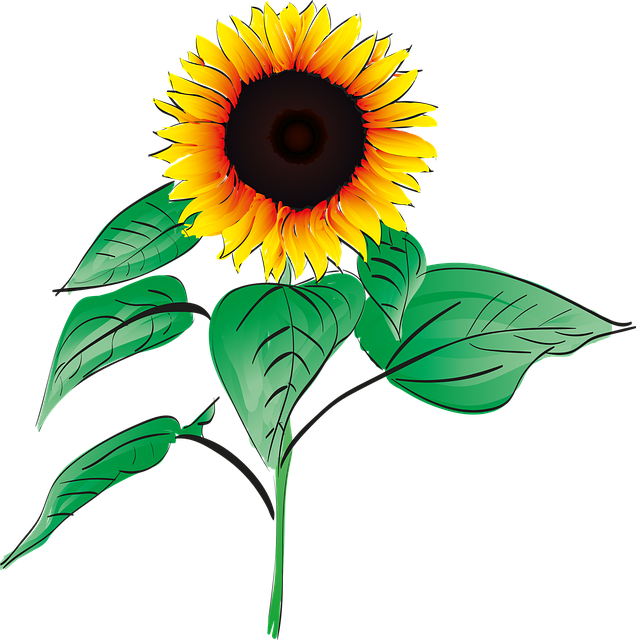 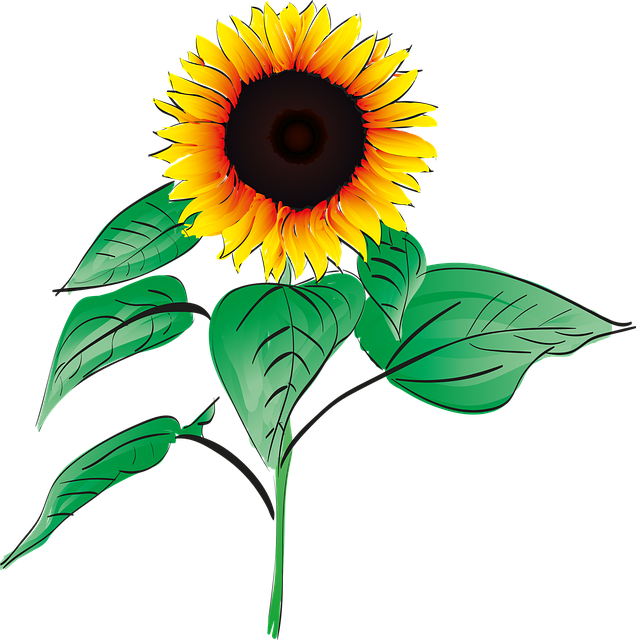 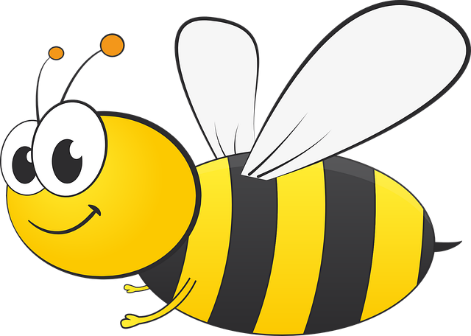 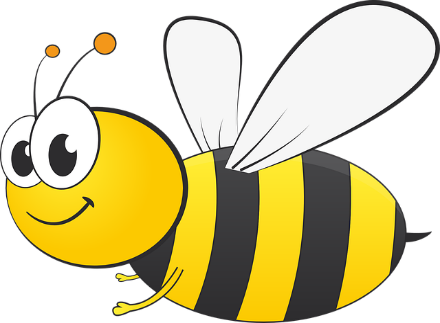 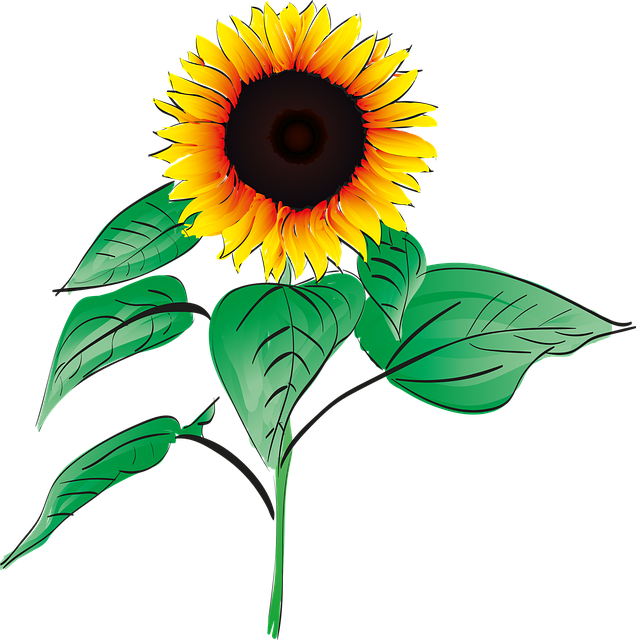 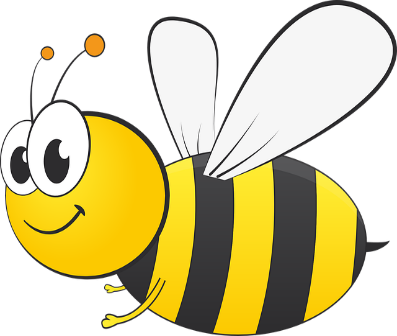 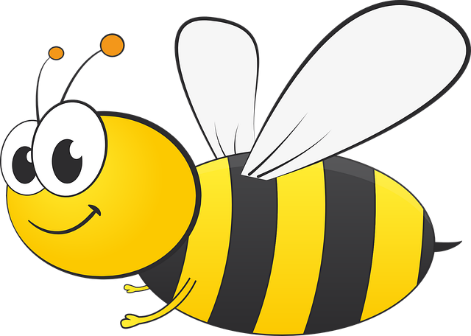 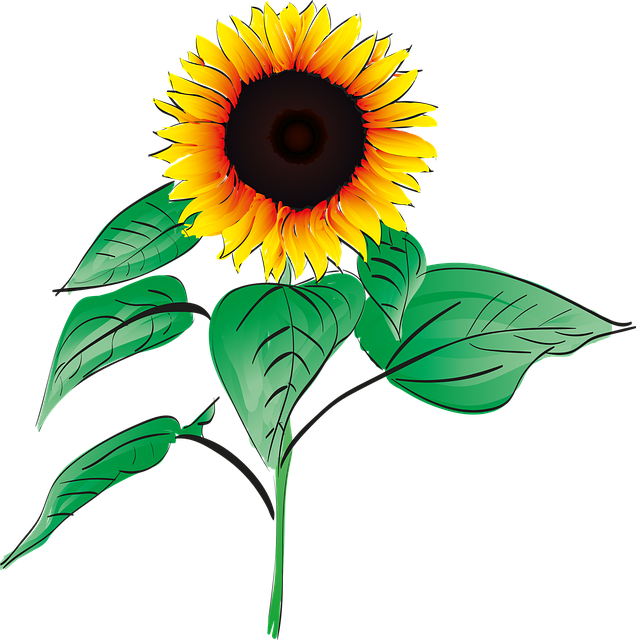 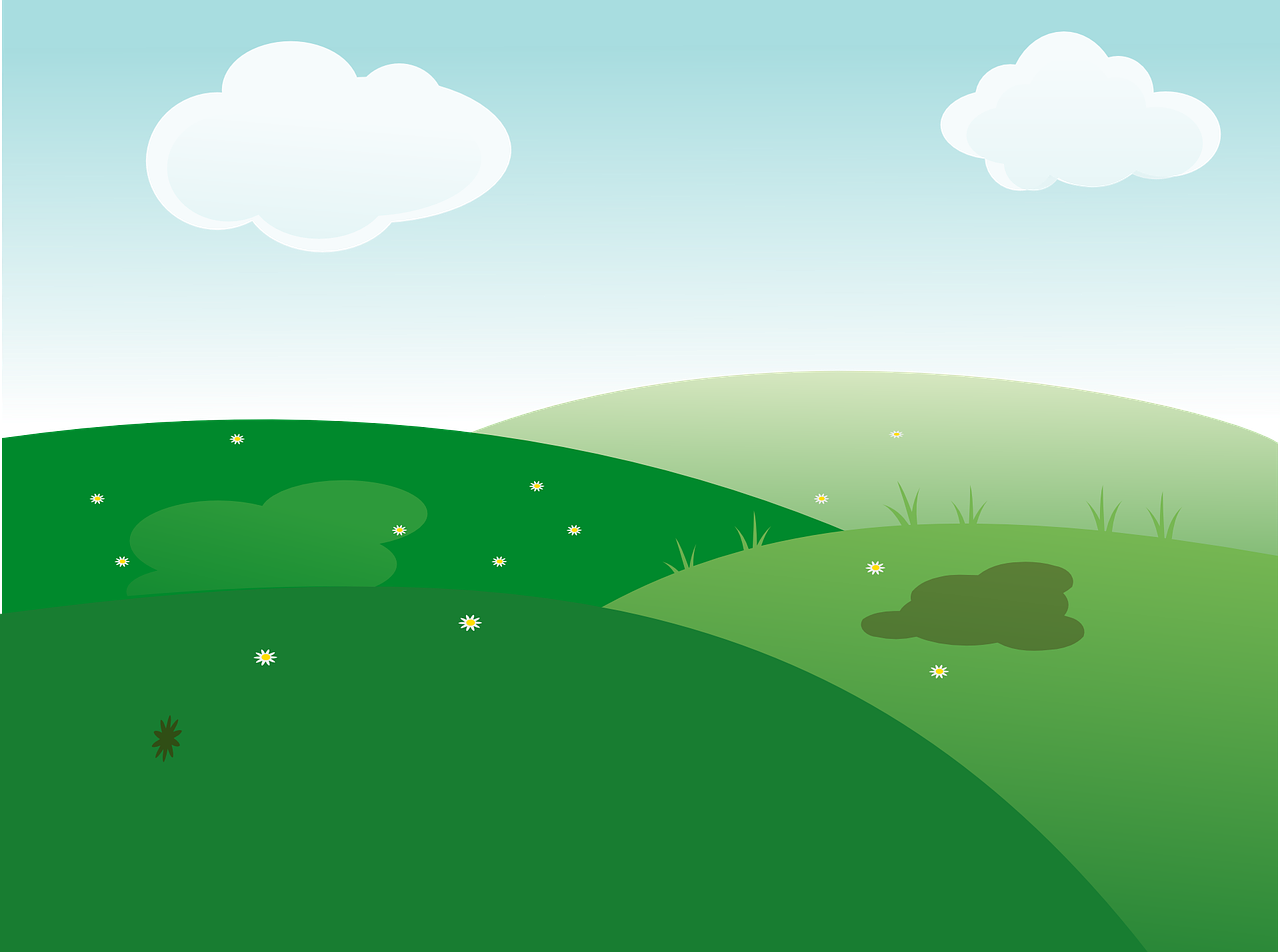 2ème phase : avec le cache de droite.
Il y a 4 abeilles en tout. 1 abeille est sur une fleur. 
Combien y-a-t-il d’abeilles sur l’herbe ?
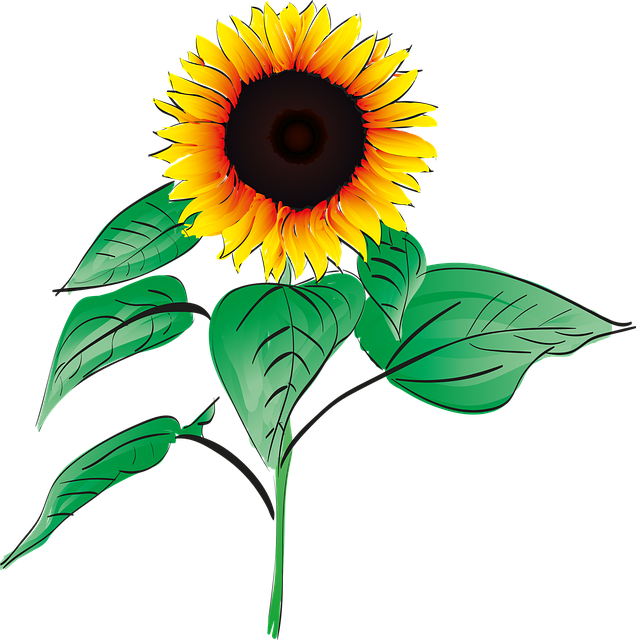 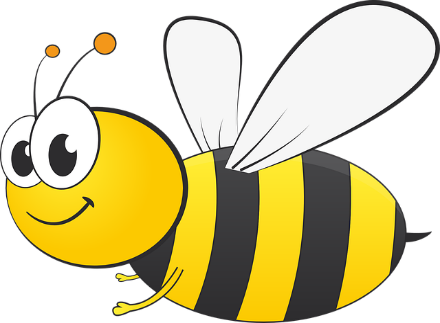 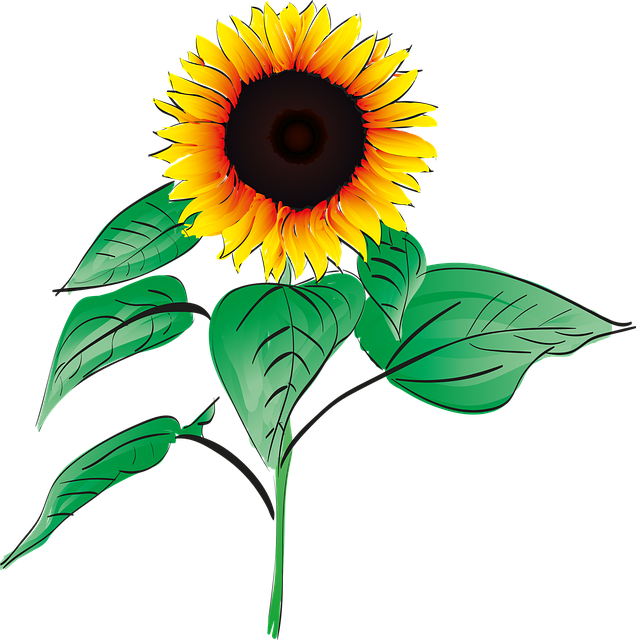 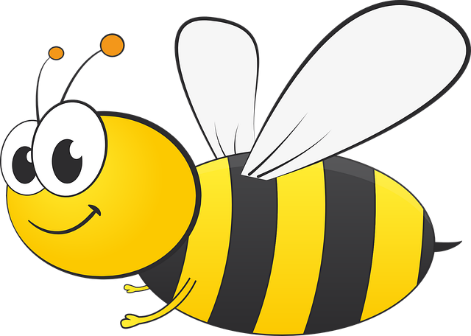 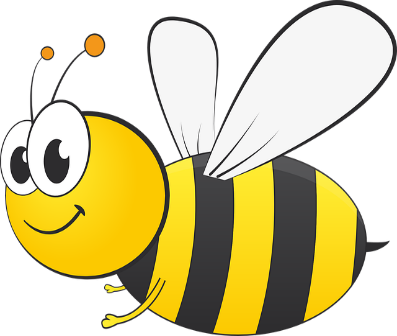 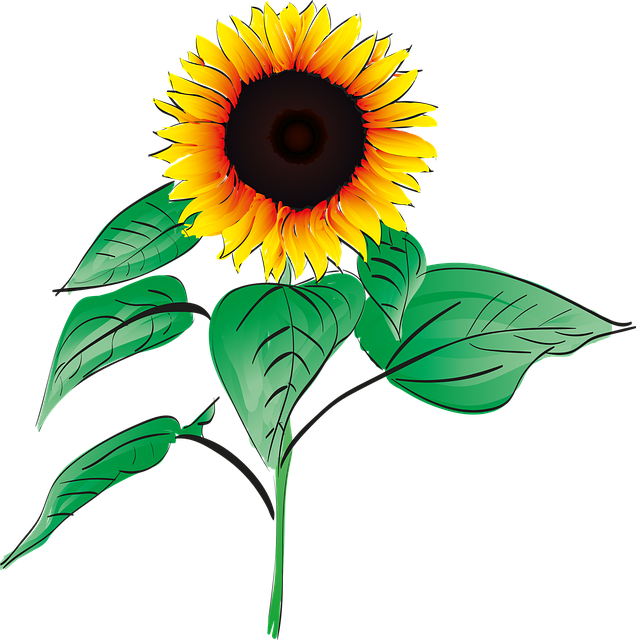 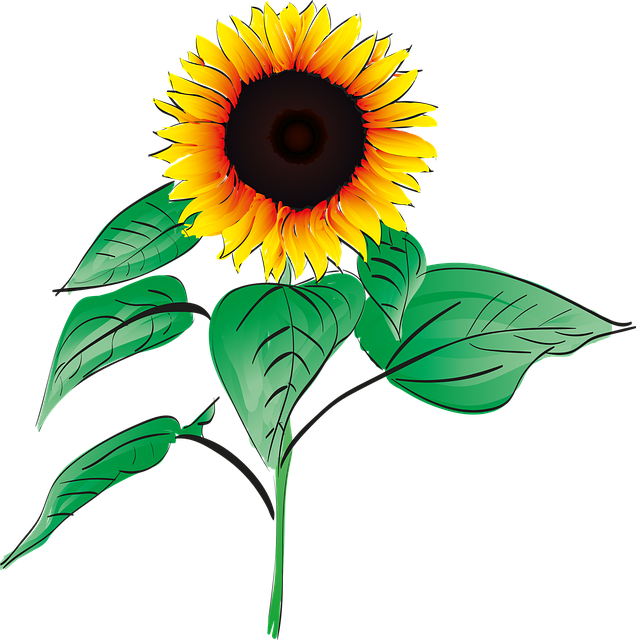 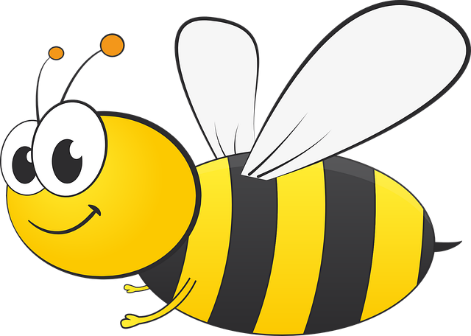 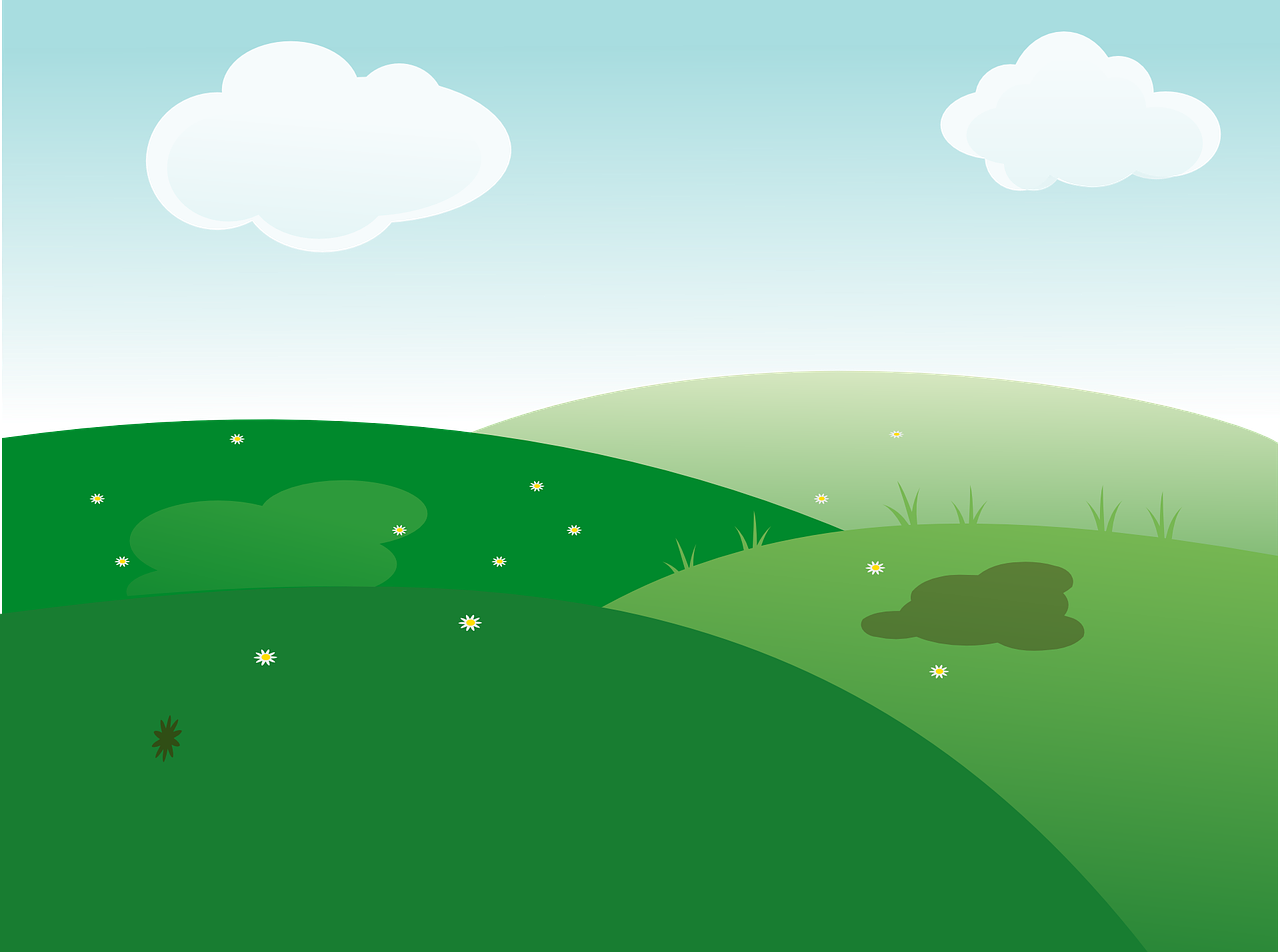 2ème phase : avec le cache de droite.
Il y a 4 abeilles en tout. Aucune abeille n’est sur une fleur. 
Combien y-a-t-il d’abeilles sur l’herbe ?
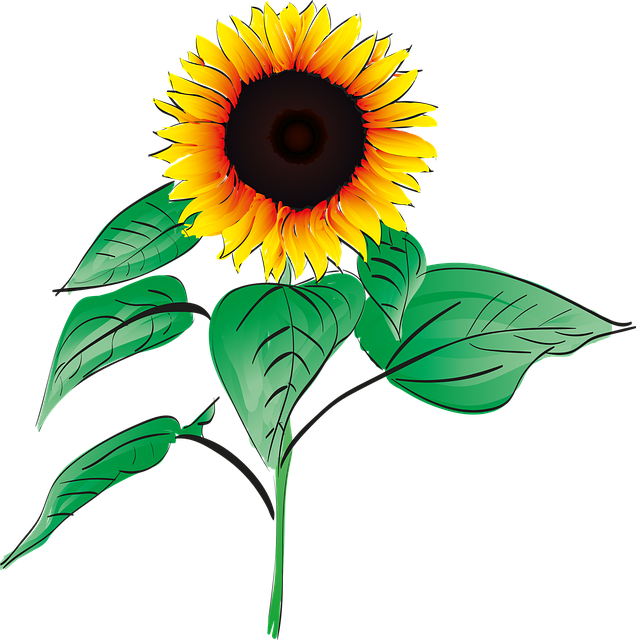 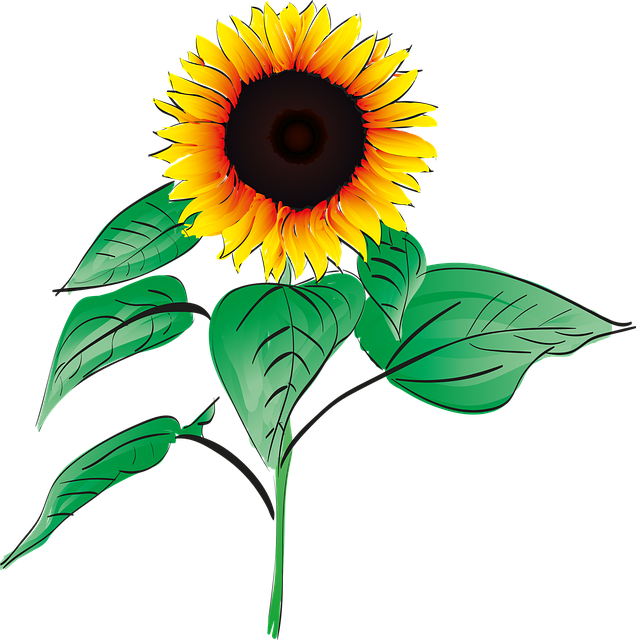 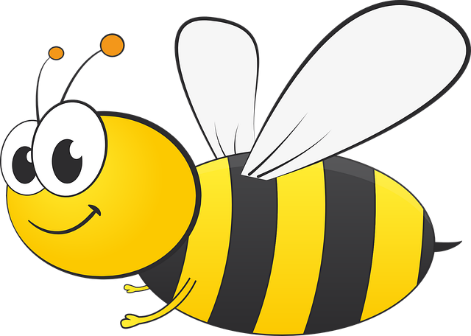 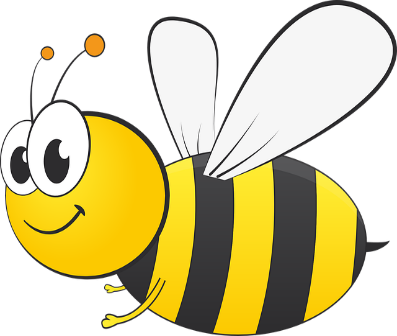 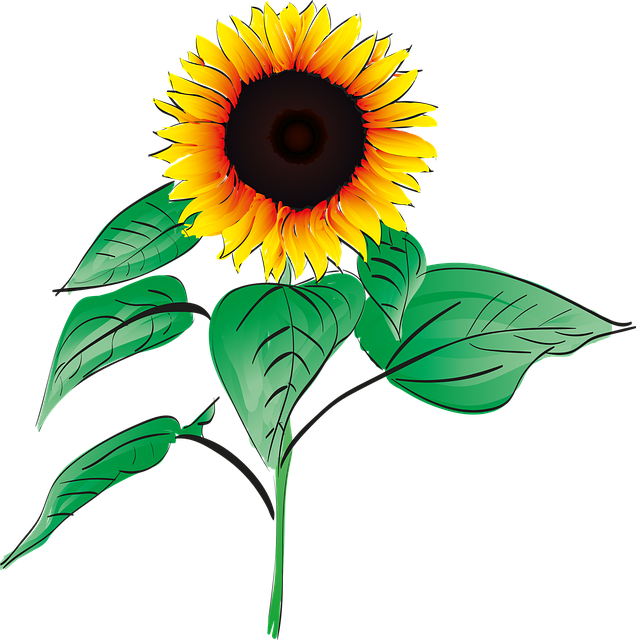 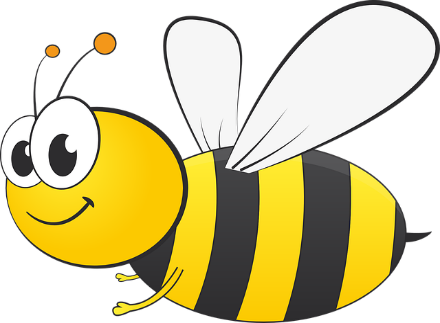 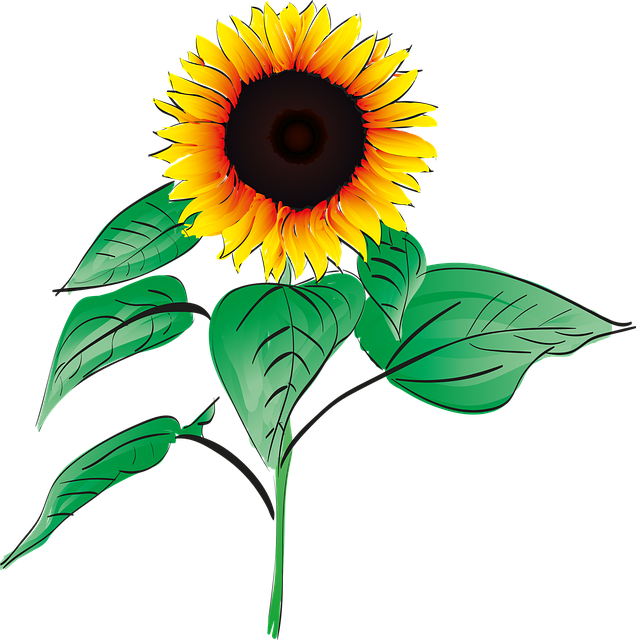 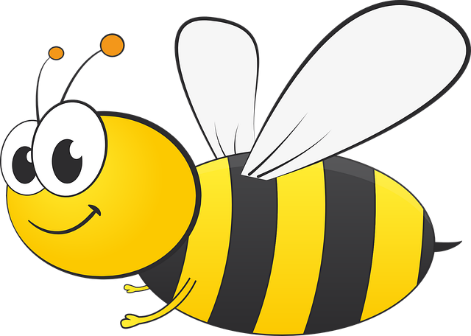 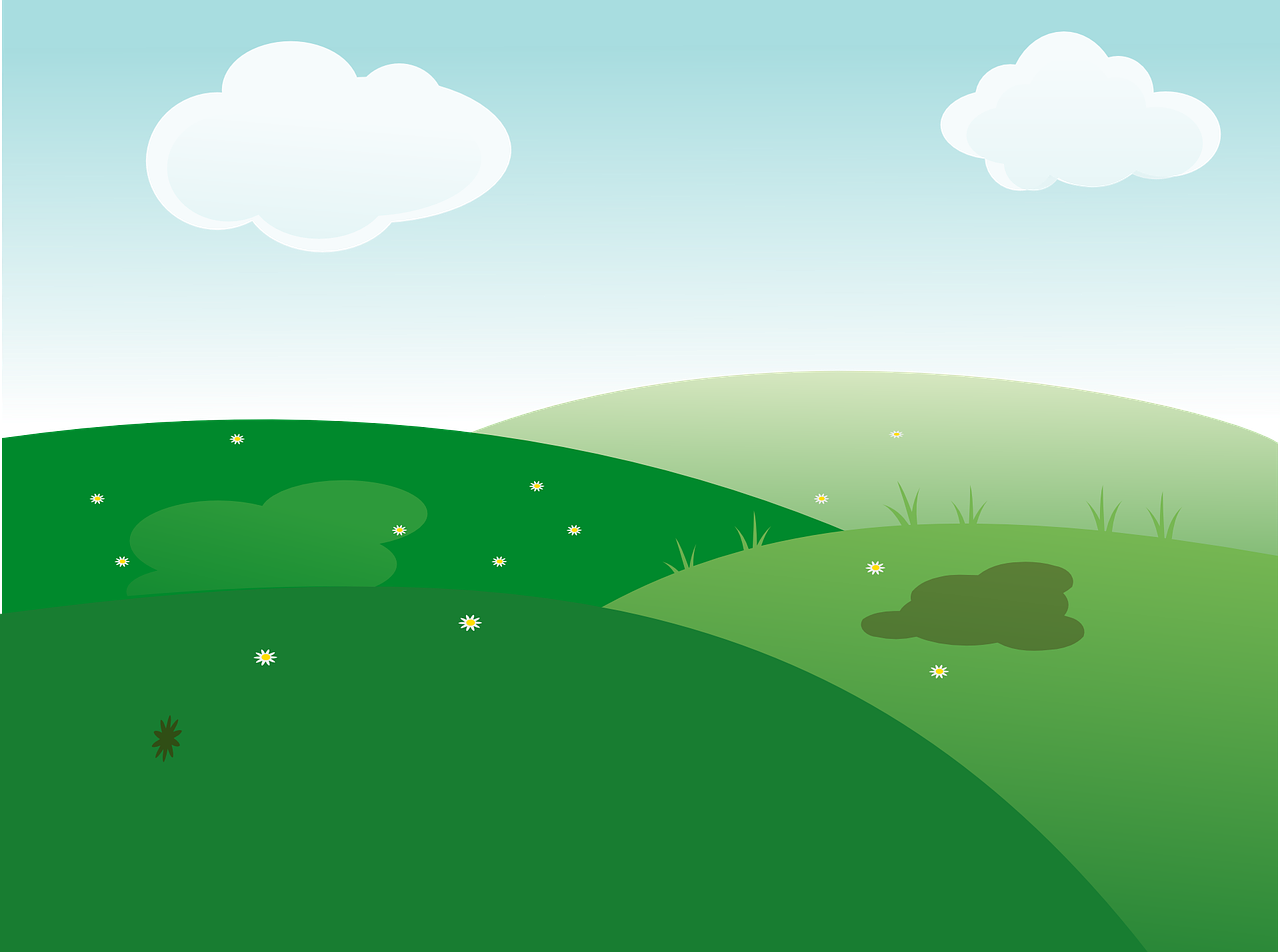 3ème phase : avec le cache de gauche.
Il y a 4 abeilles en tout. 1 abeille est sur l’herbe. 
Combien y-a-t-il d’abeilles sur les fleurs ?
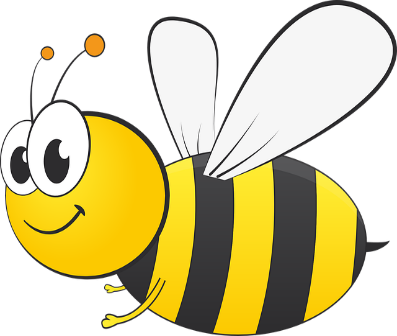 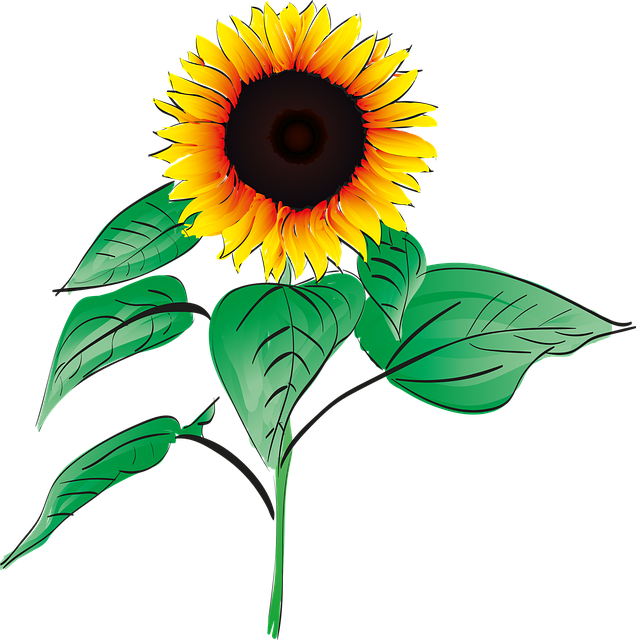 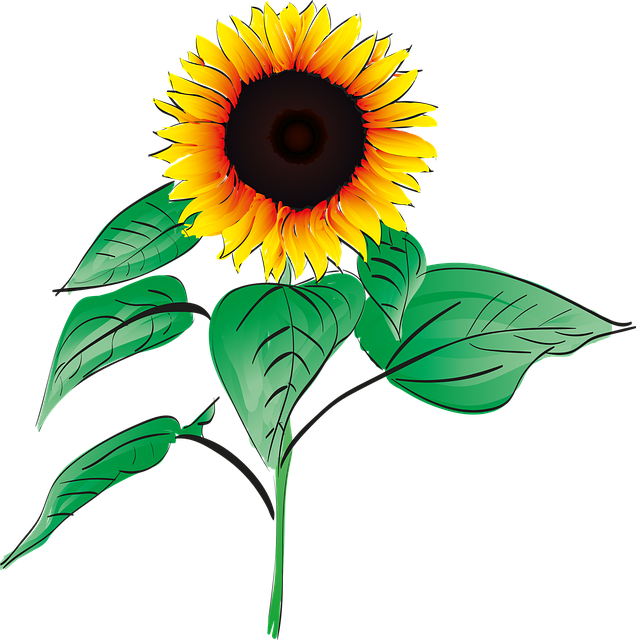 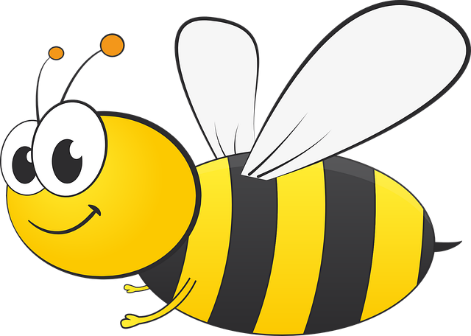 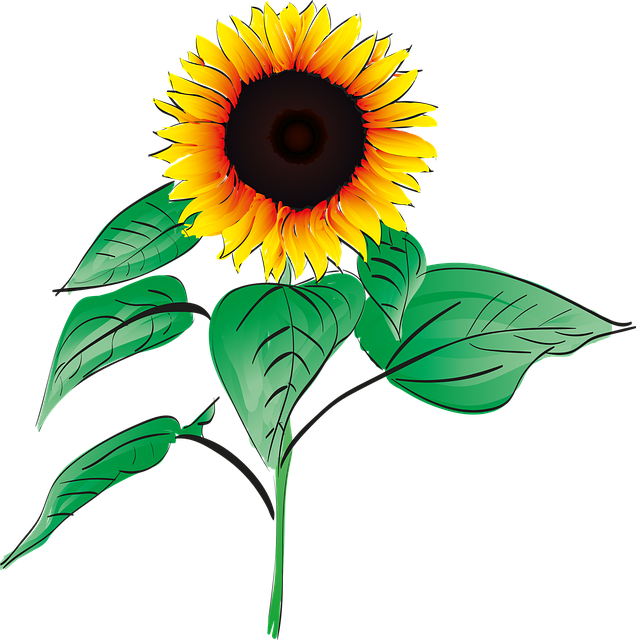 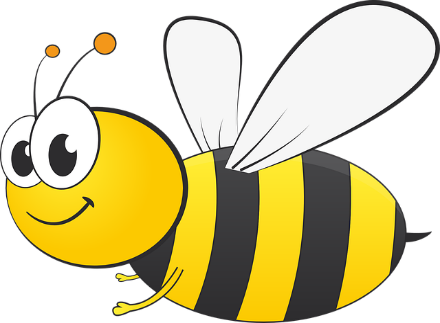 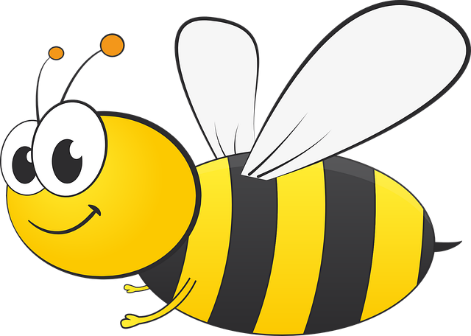 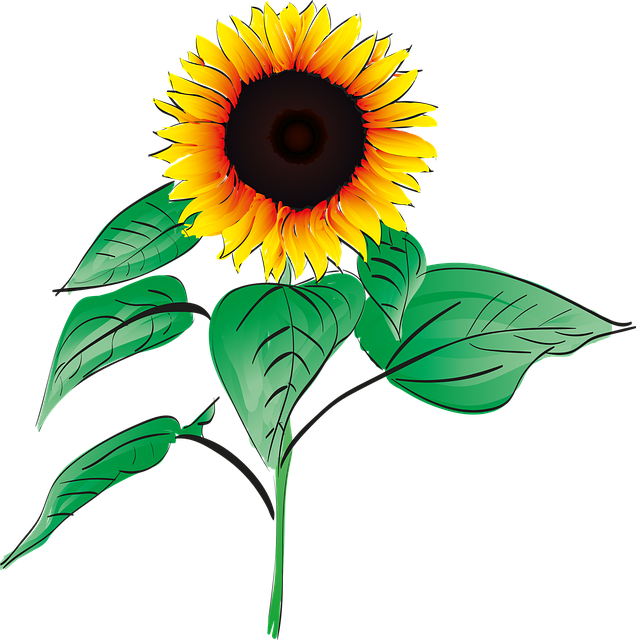 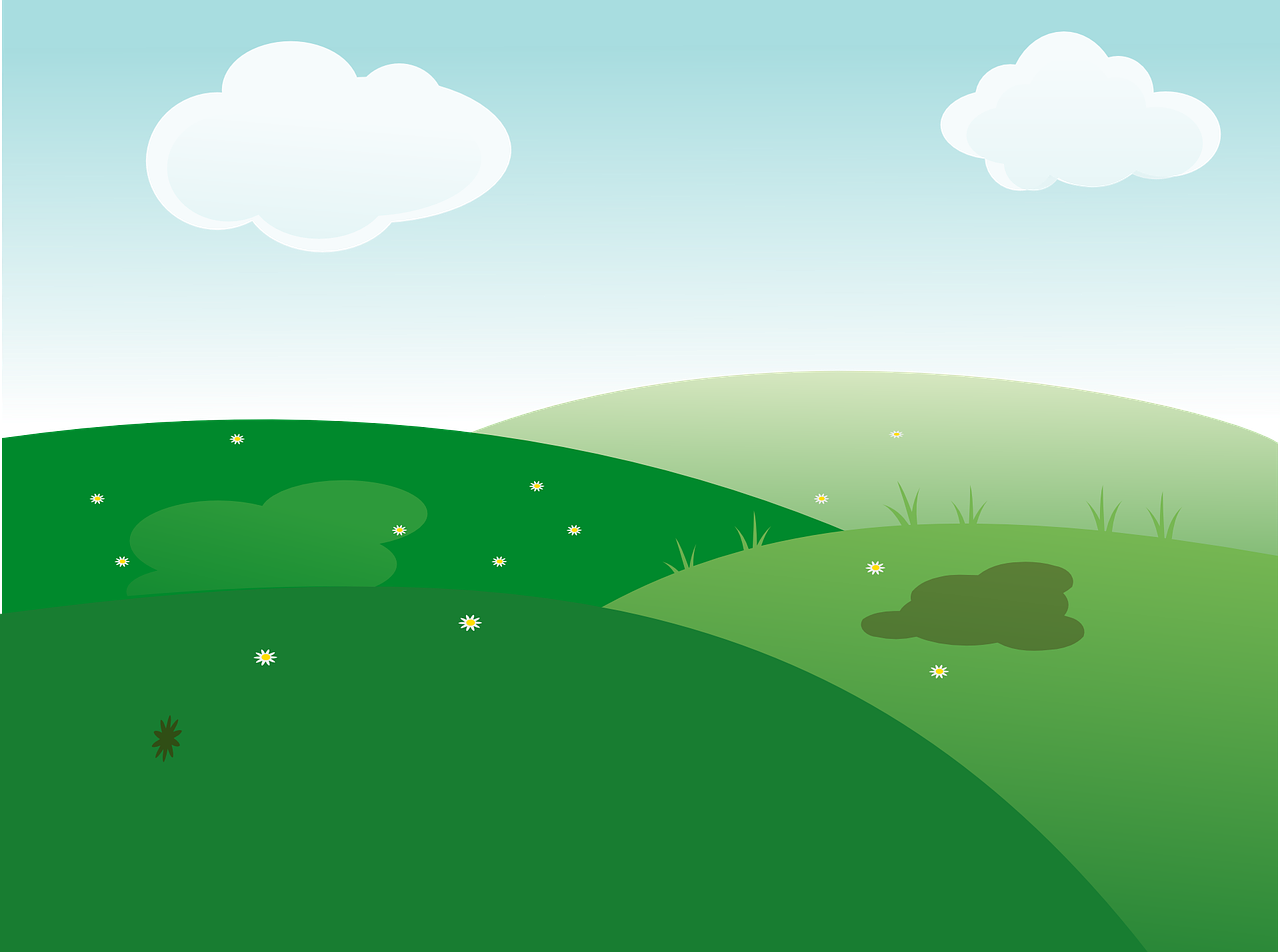 3ème phase : avec le cache de gauche.
Il y a 4 abeilles en tout. 2 abeilles sont sur l’herbe. 
Combien y-a-t-il d’abeilles sur les fleurs ?
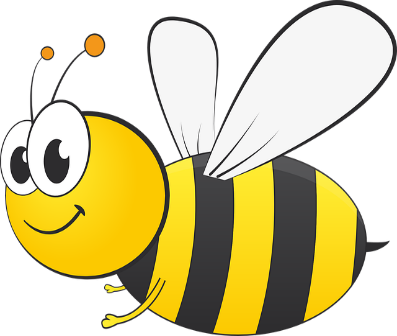 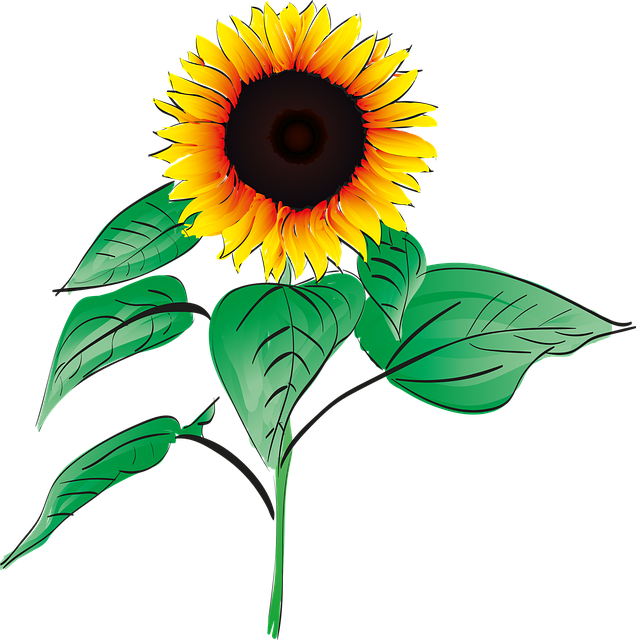 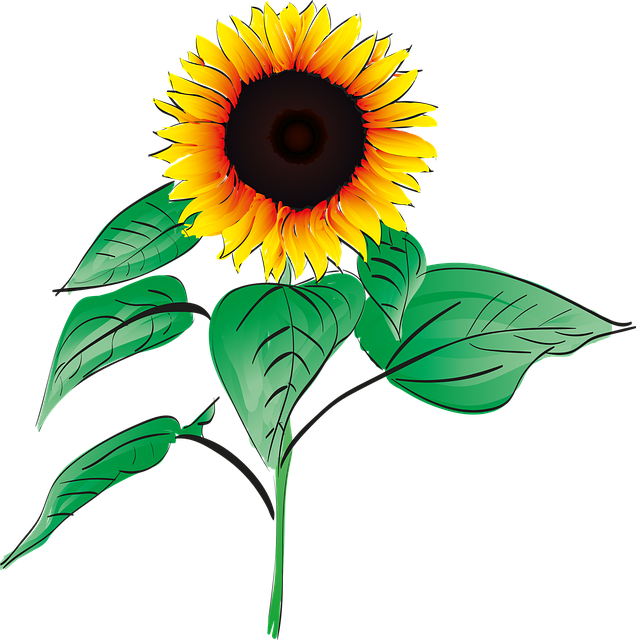 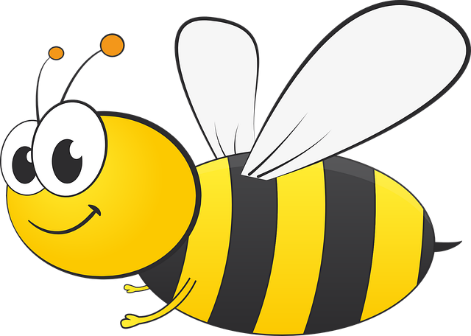 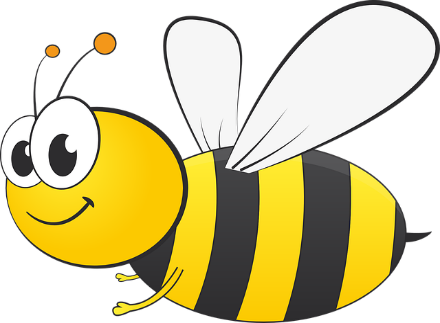 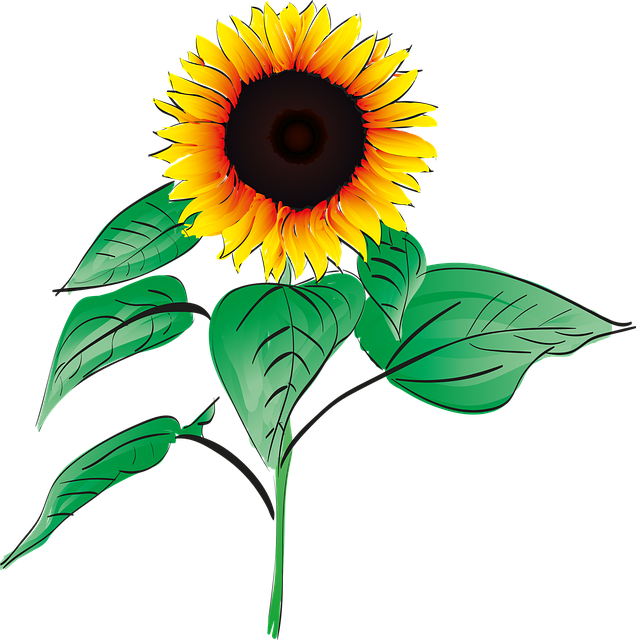 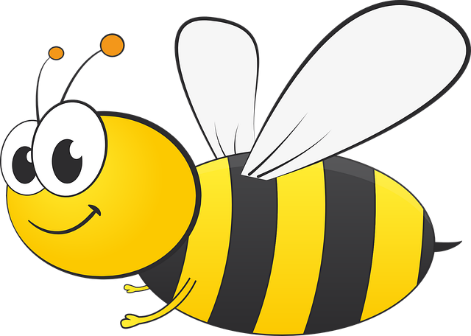 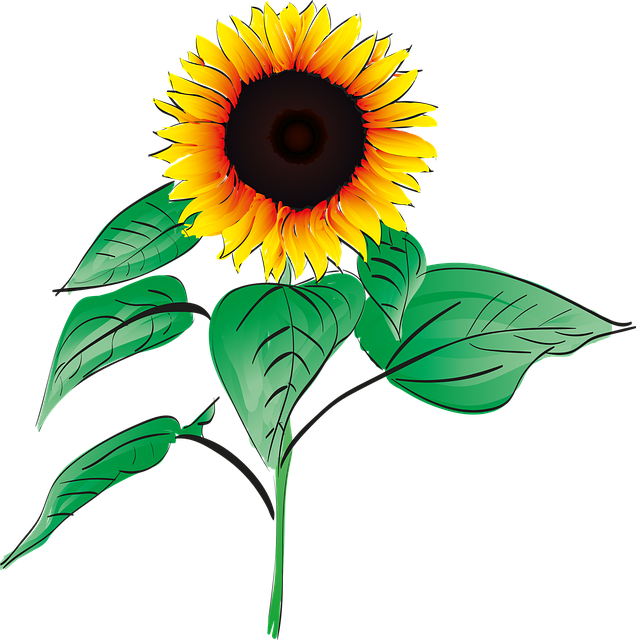 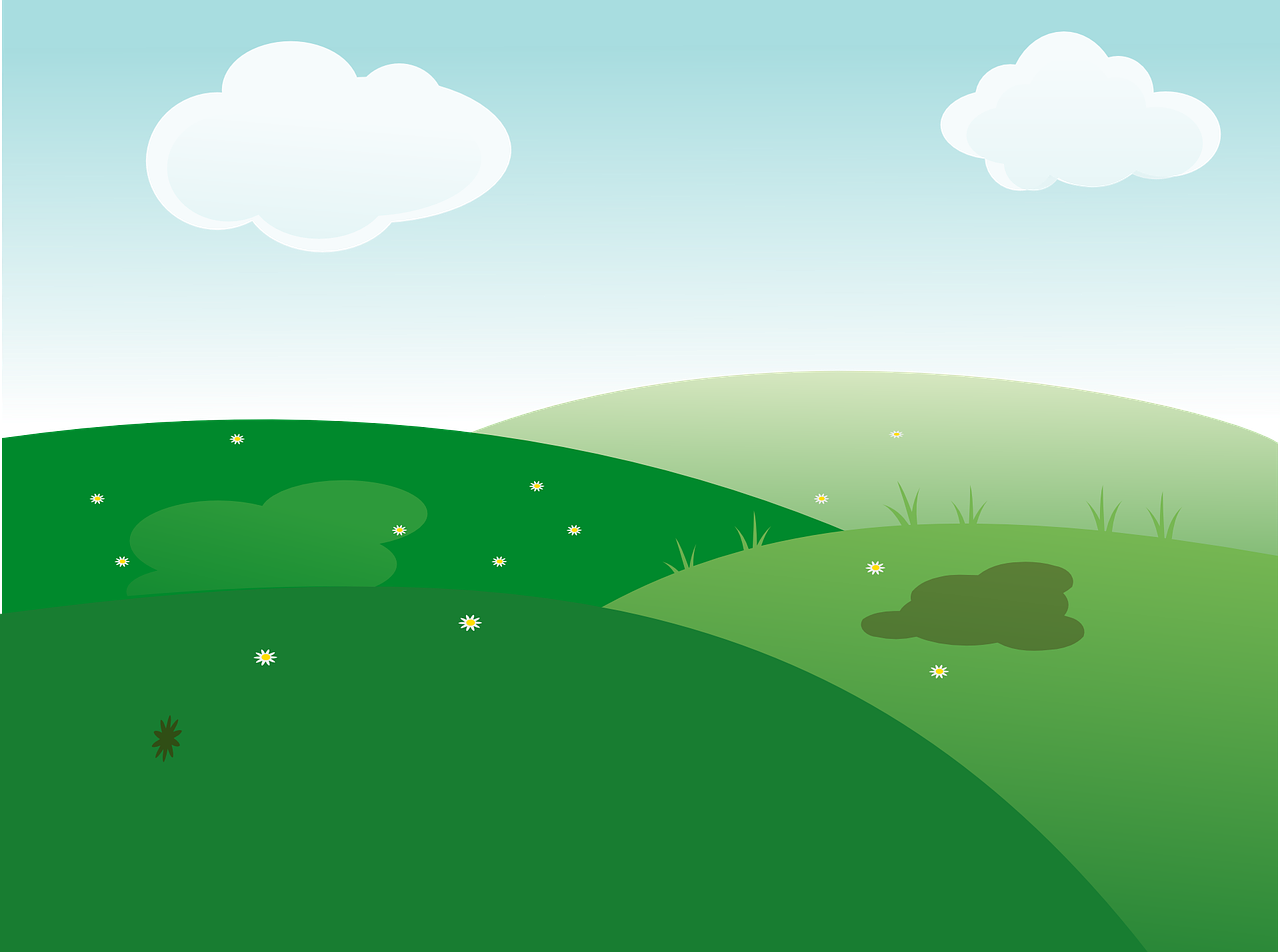 3ème phase : avec le cache de gauche.
Il y a 4 abeilles en tout. 2 abeilles sont sur l’herbe. 
Combien y-a-t-il d’abeilles sur les fleurs ?
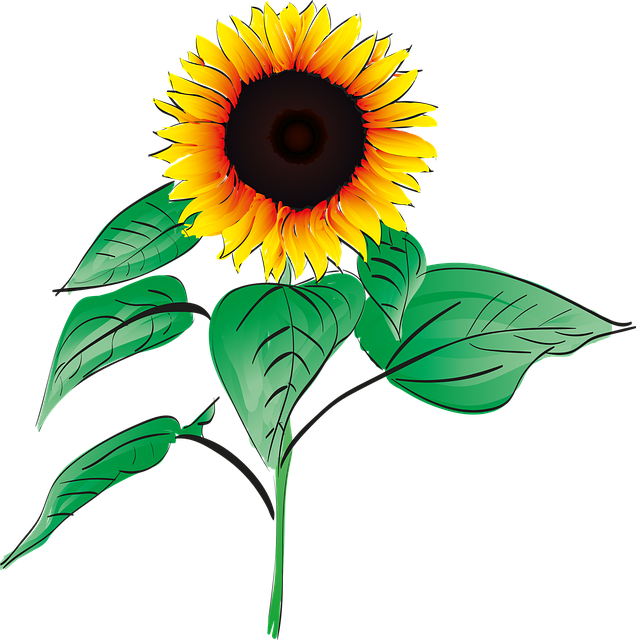 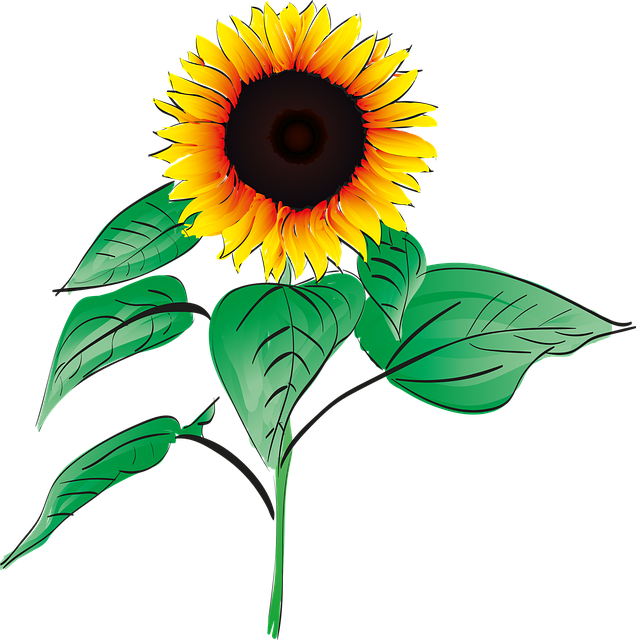 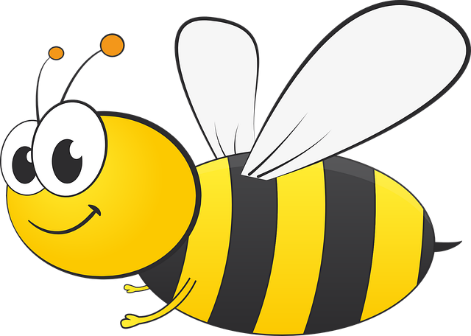 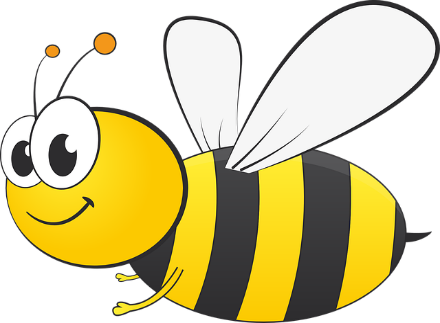 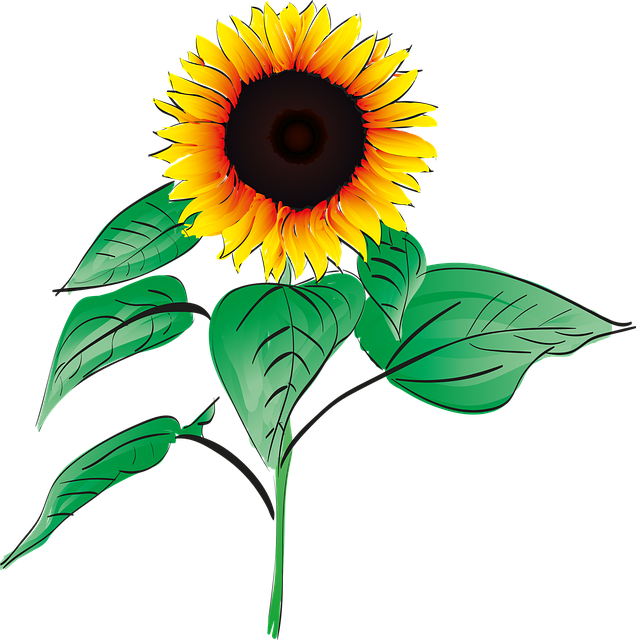 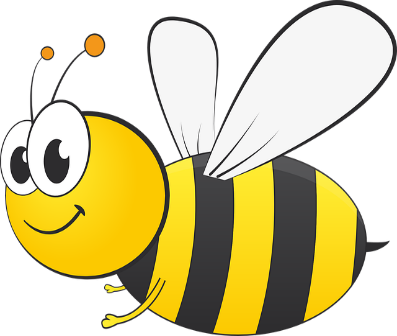 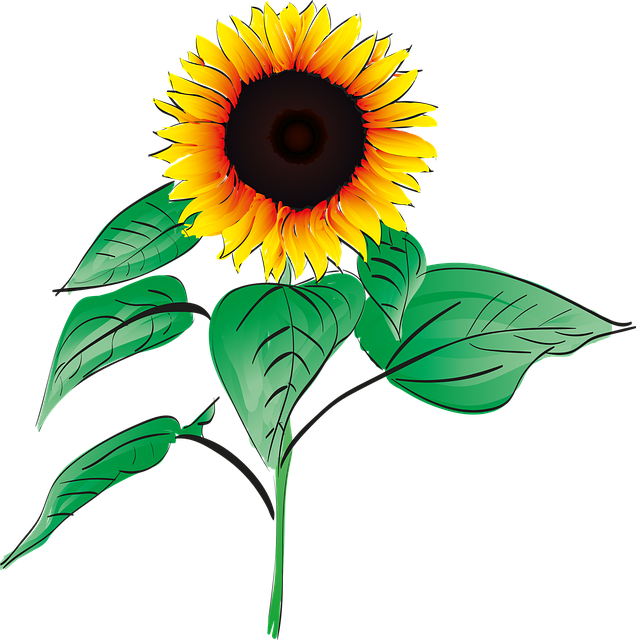 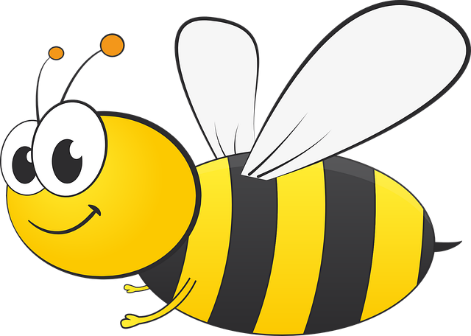 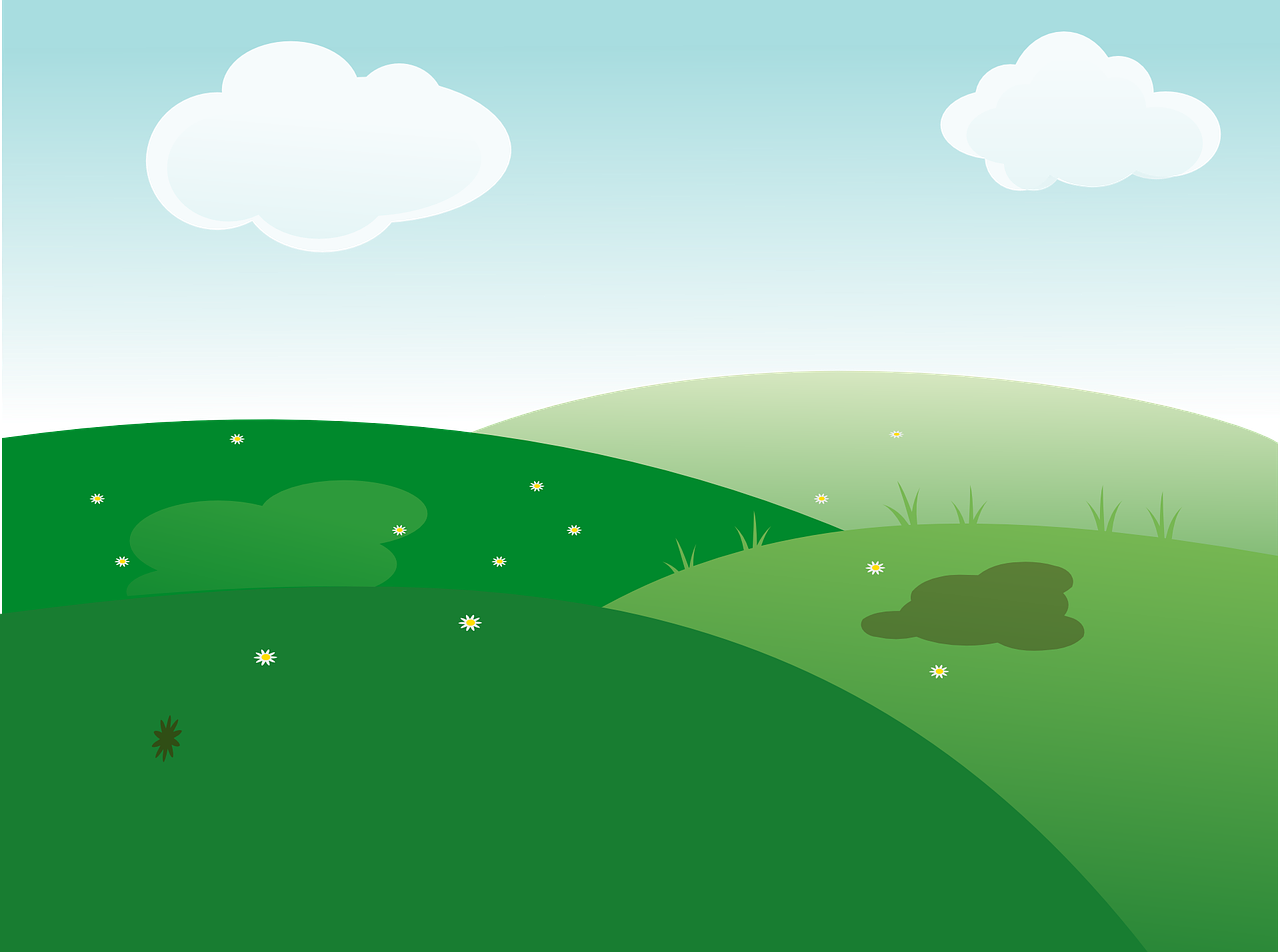 3ème phase : avec le cache de gauche.
Il y a 4 abeilles en tout. 3 abeilles sont sur l’herbe. 
Combien y-a-t-il d’abeilles sur les fleurs ?
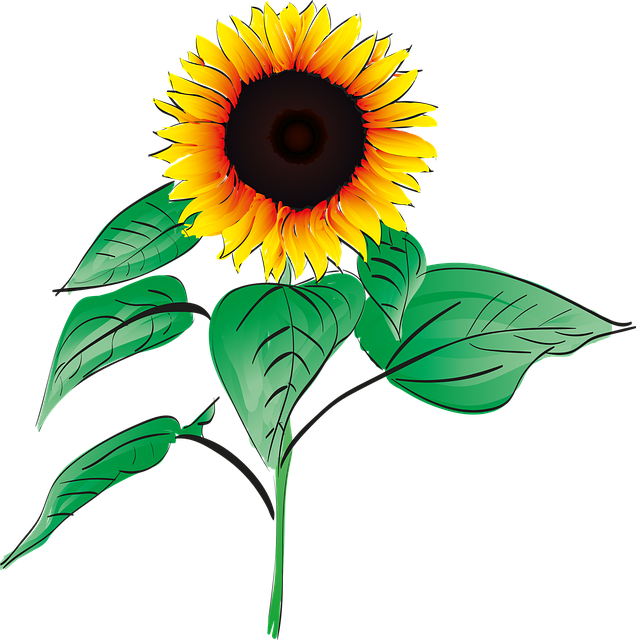 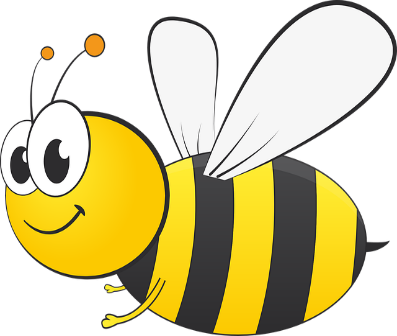 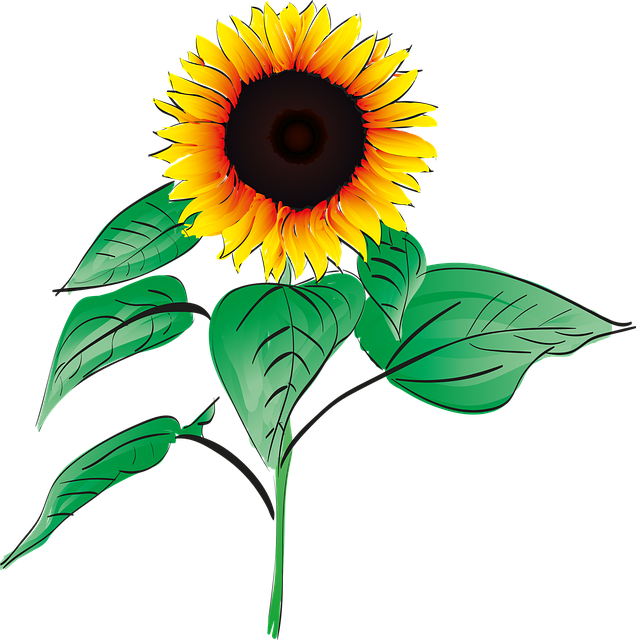 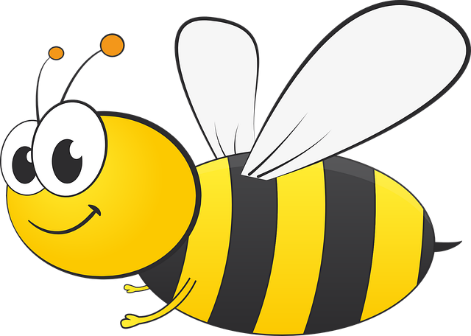 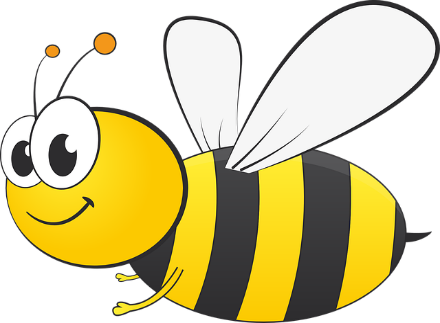 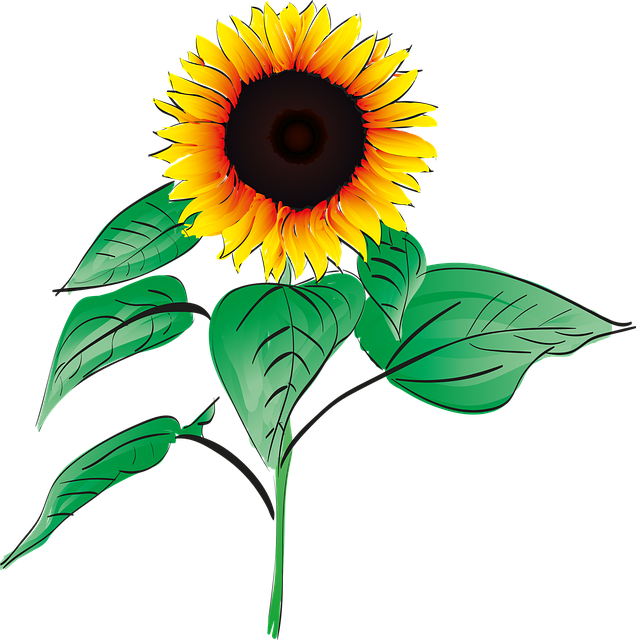 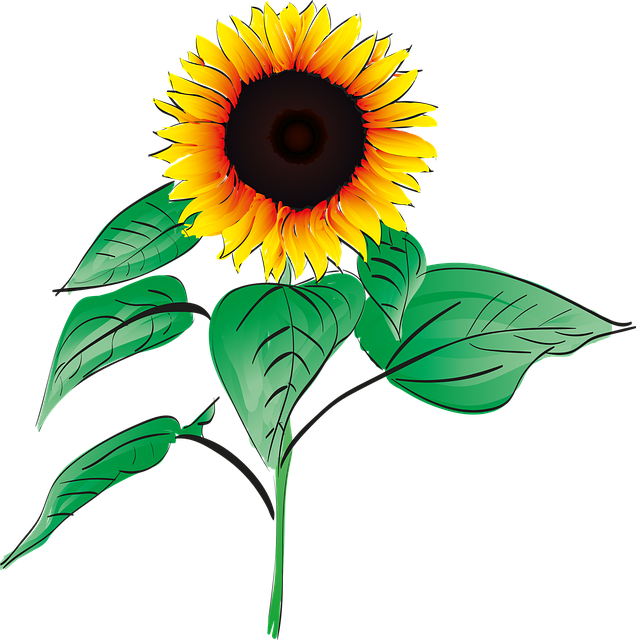 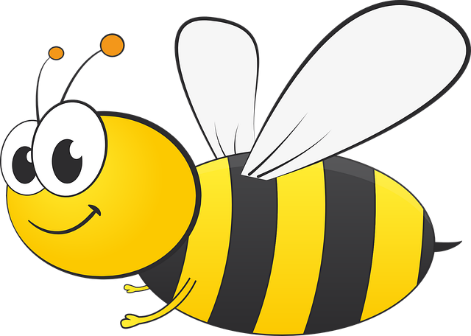 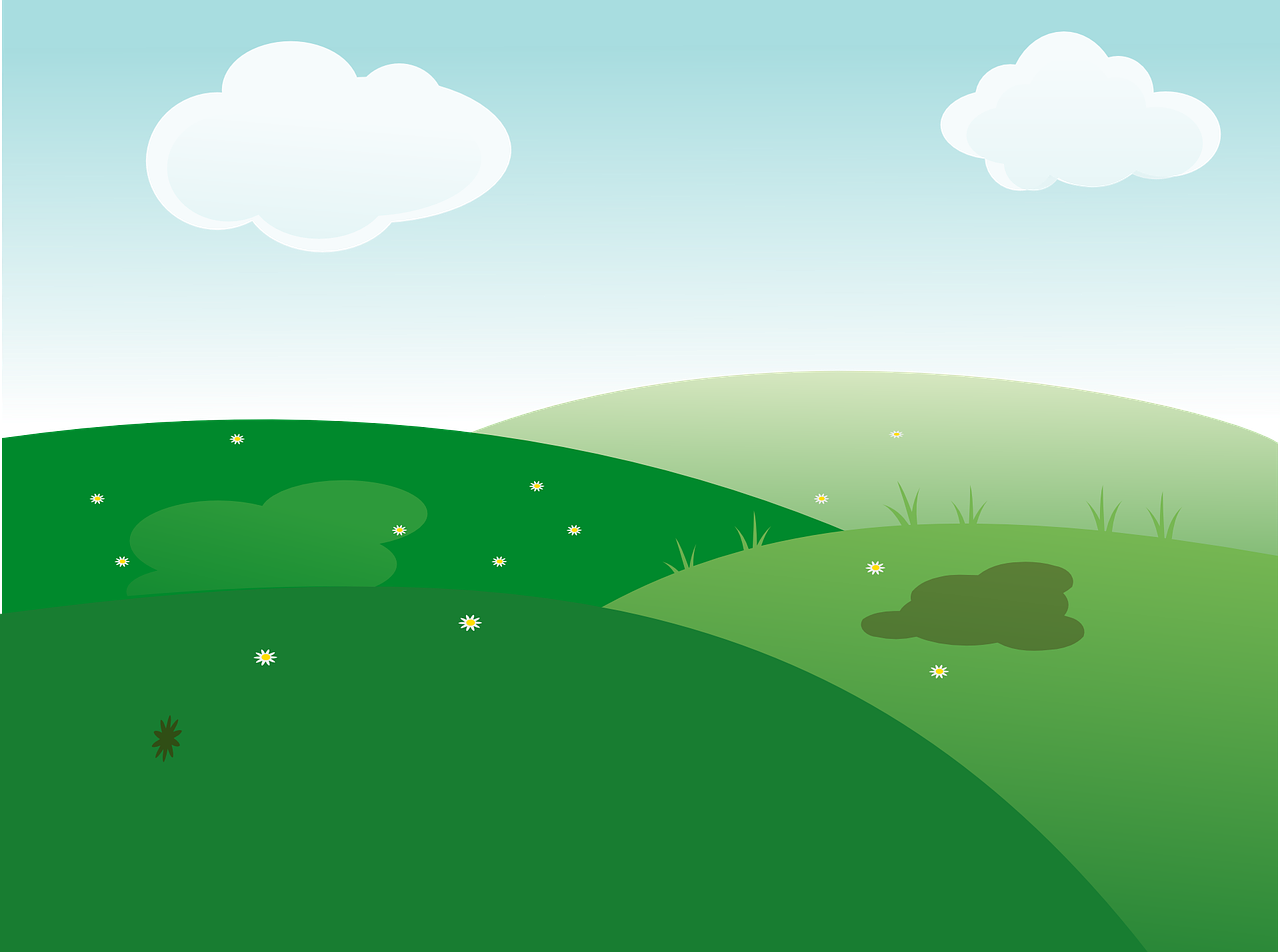 3ème phase : avec le cache de gauche.
Il y a 4 abeilles en tout. Aucune abeille n’est sur l’herbe. 
Combien y-a-t-il d’abeilles sur les fleurs ?
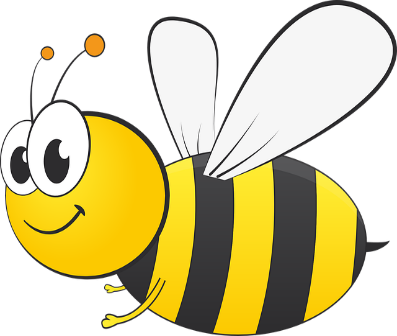 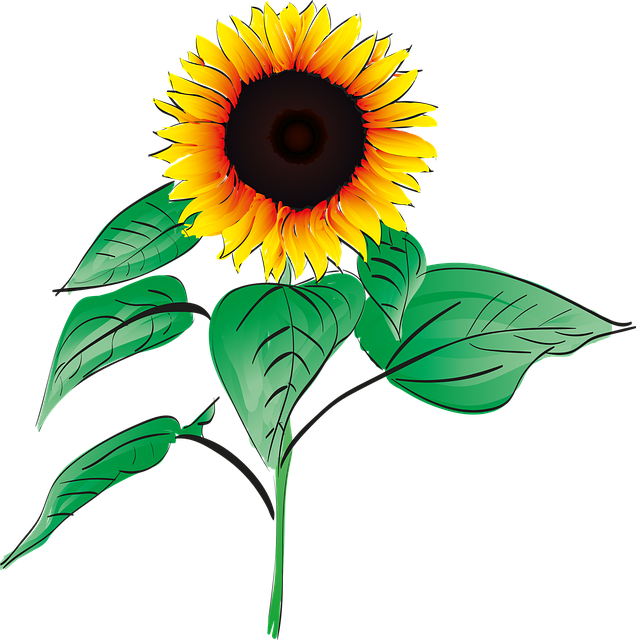 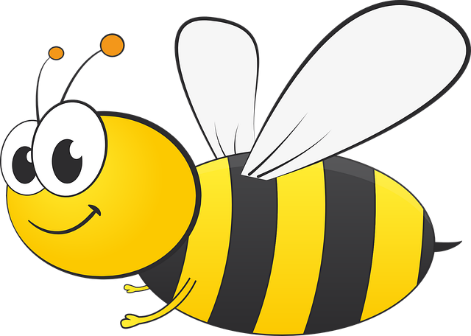 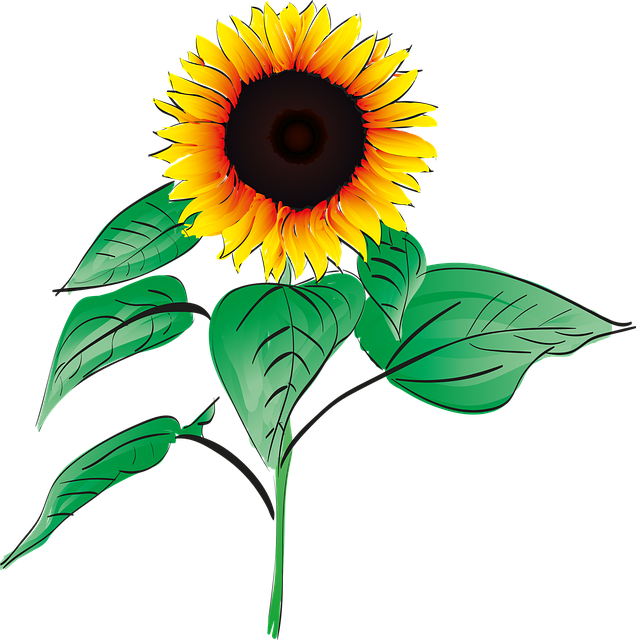 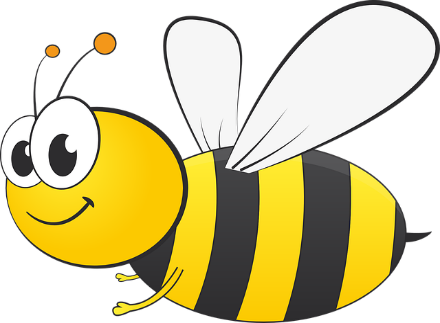 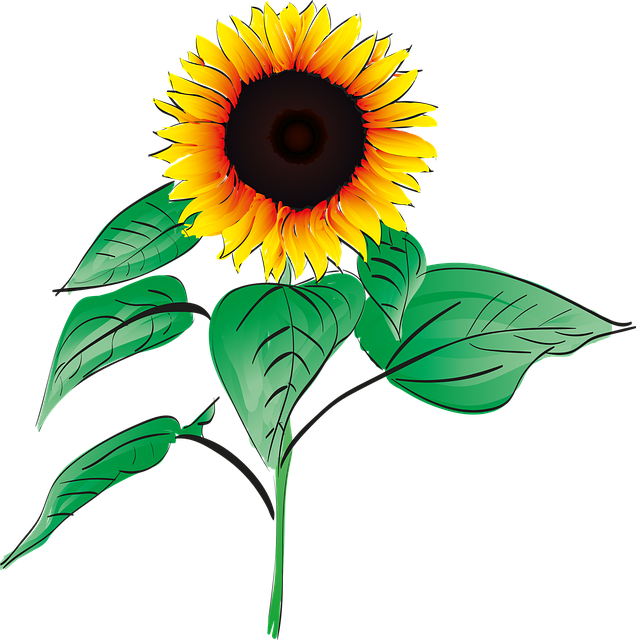 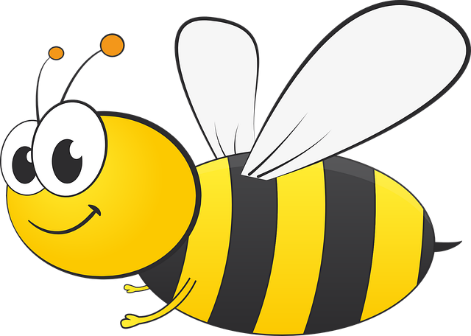 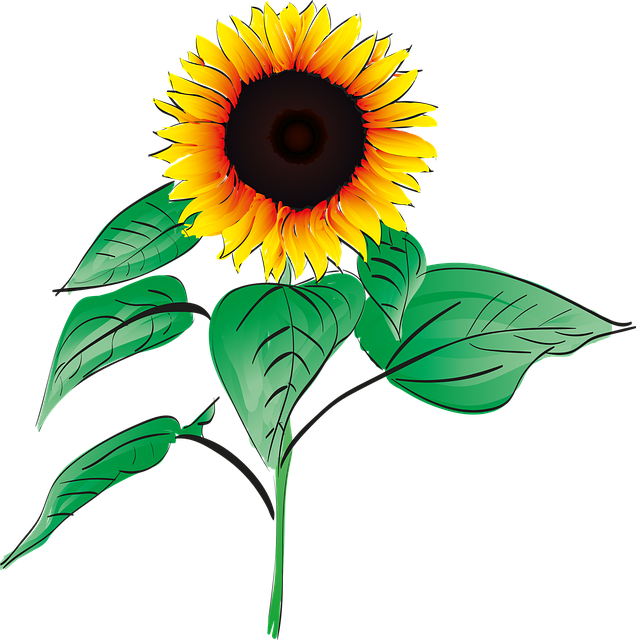 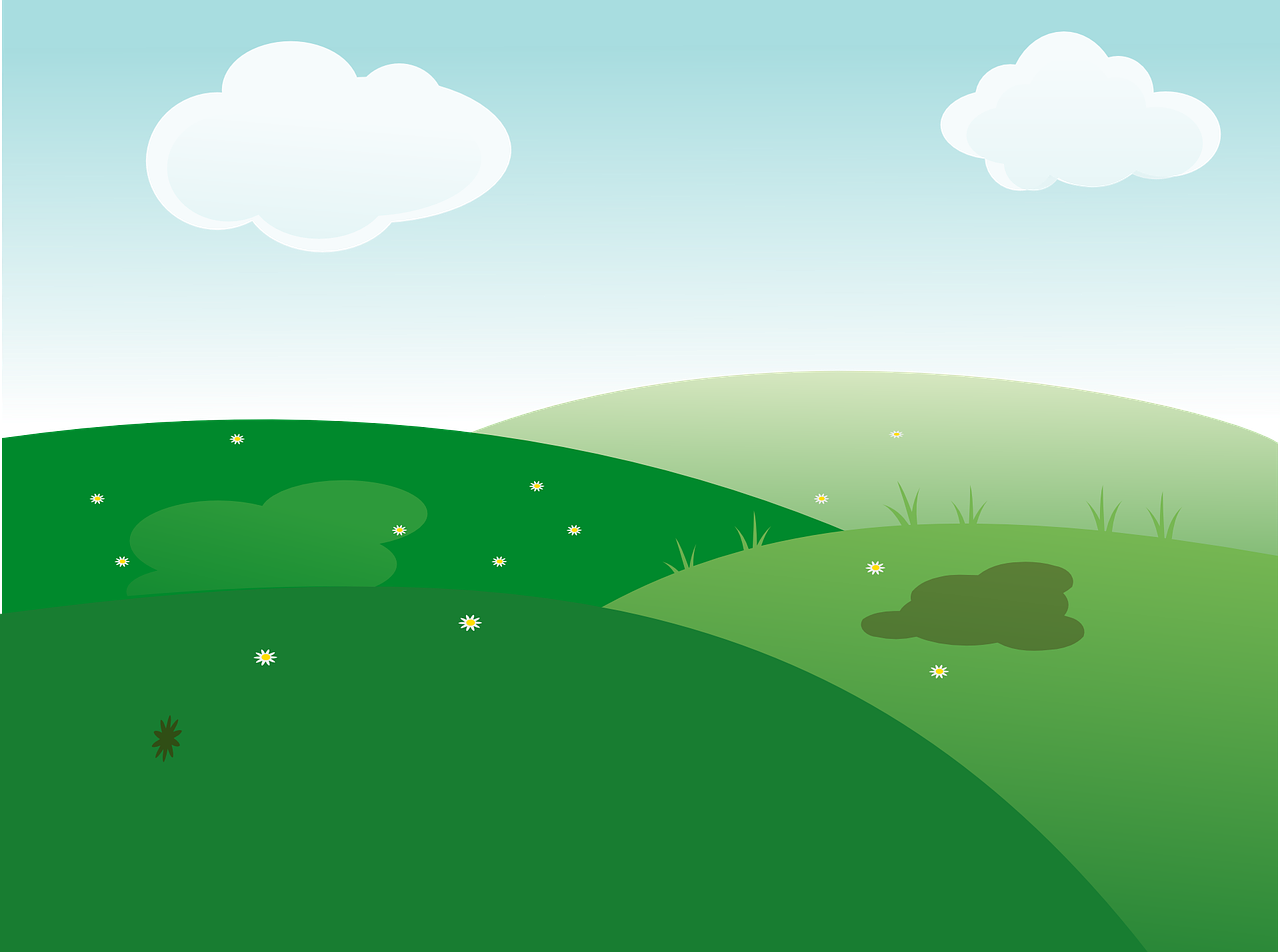 3ème phase : avec le cache de gauche.
Il y a 4 abeilles en tout. 3 abeilles sont sur l’herbe. 
Combien y-a-t-il d’abeilles sur les fleurs ?
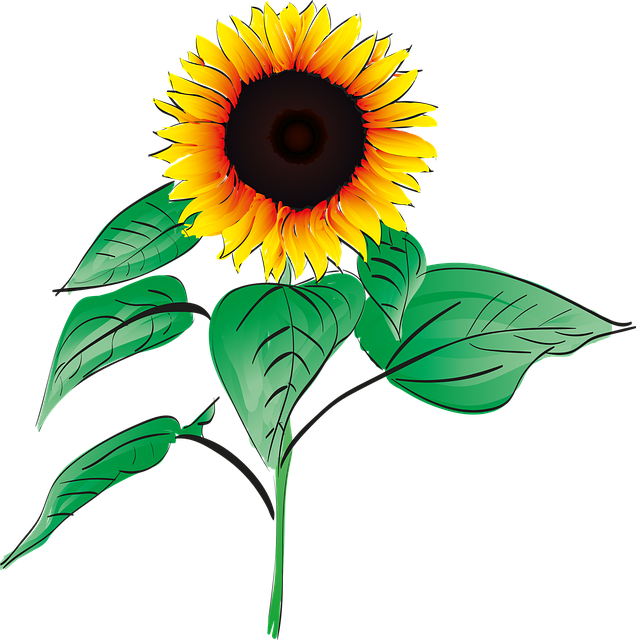 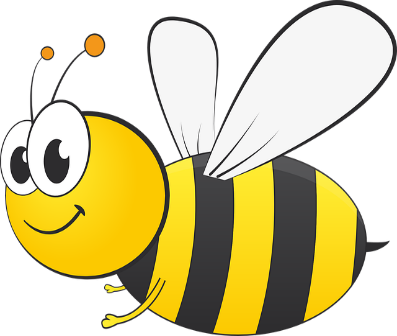 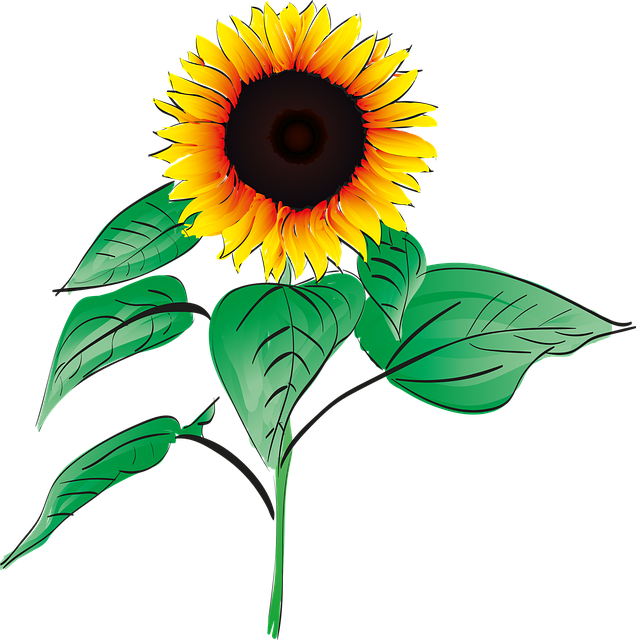 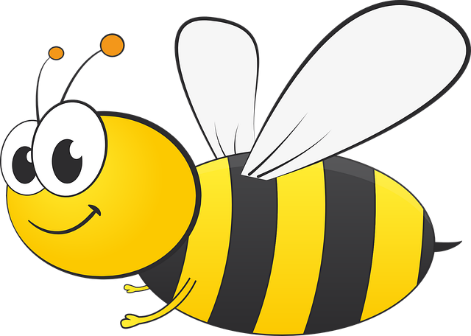 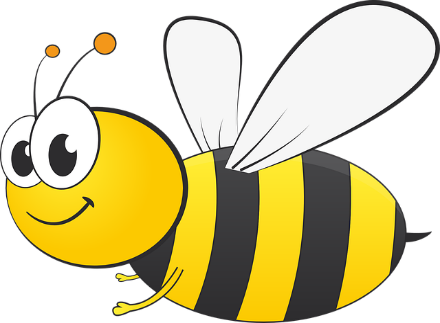 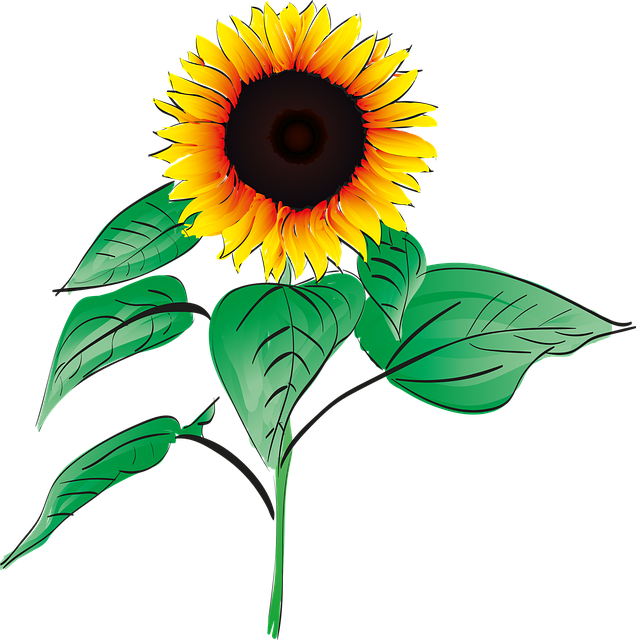 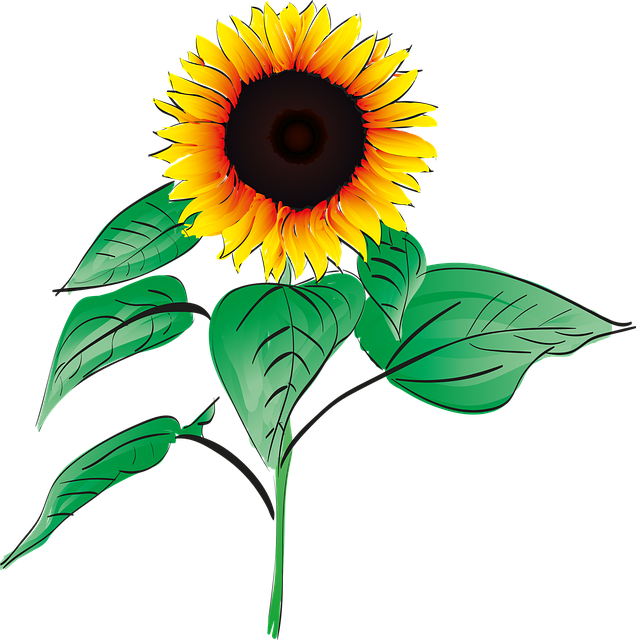 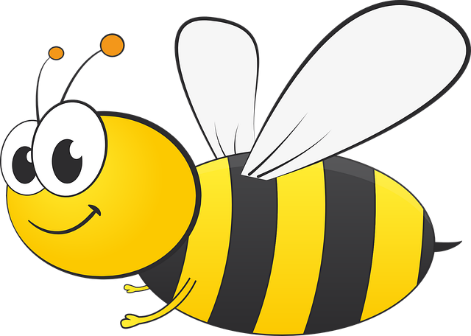 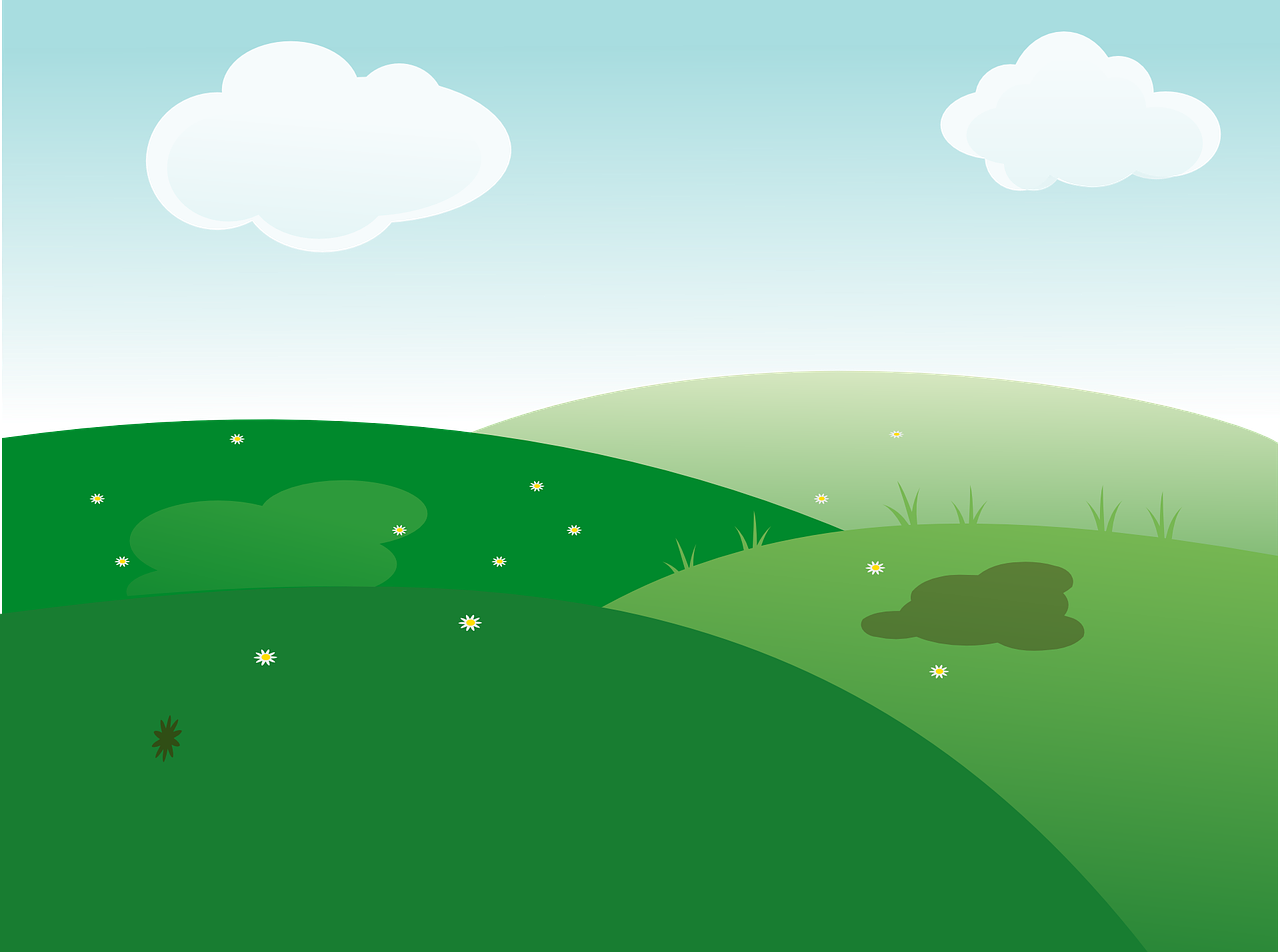 Qu’as-tu appris ?